Manoa Elementary School
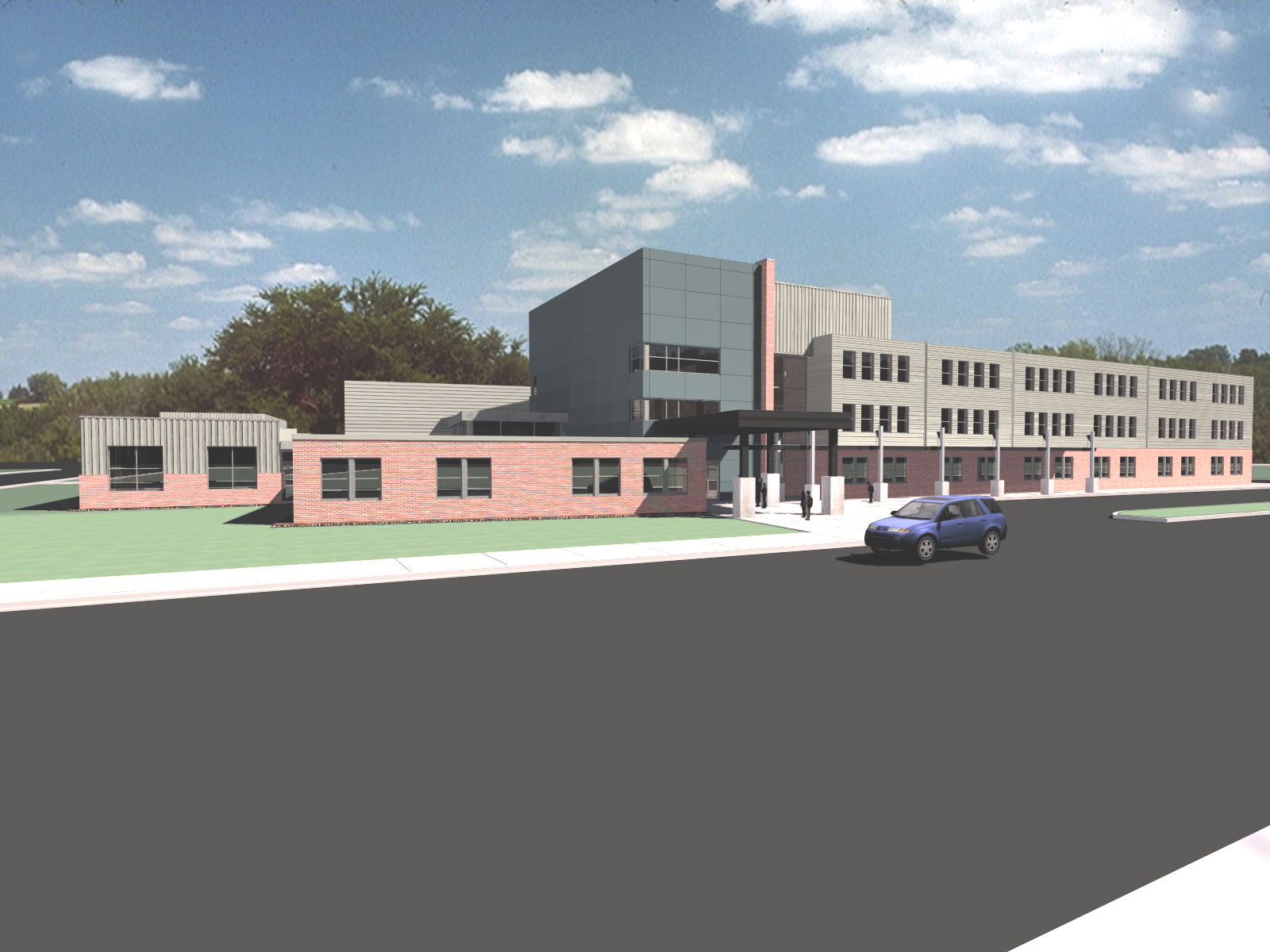 Amanda Cronauer

Faculty Advisor: Dr. William Bahnfleth
14 April 2010
Presentation Overview
Spring 2010
Project Background
Existing Mechanical Summary
Design Objectives
Alternative Descriptions
Ground Source Heat Pumps
Air Source Heat Pumps
System Comparison
Final Recommendations
Amanda Cronauer │ Mechanical Option
Project Background
Spring 2010
Project Background
Existing Mechanical Summary
Design Objectives
Alternative Descriptions
Ground Source Heat Pumps
Air Source Heat Pumps
System Comparison
Final Recommendations
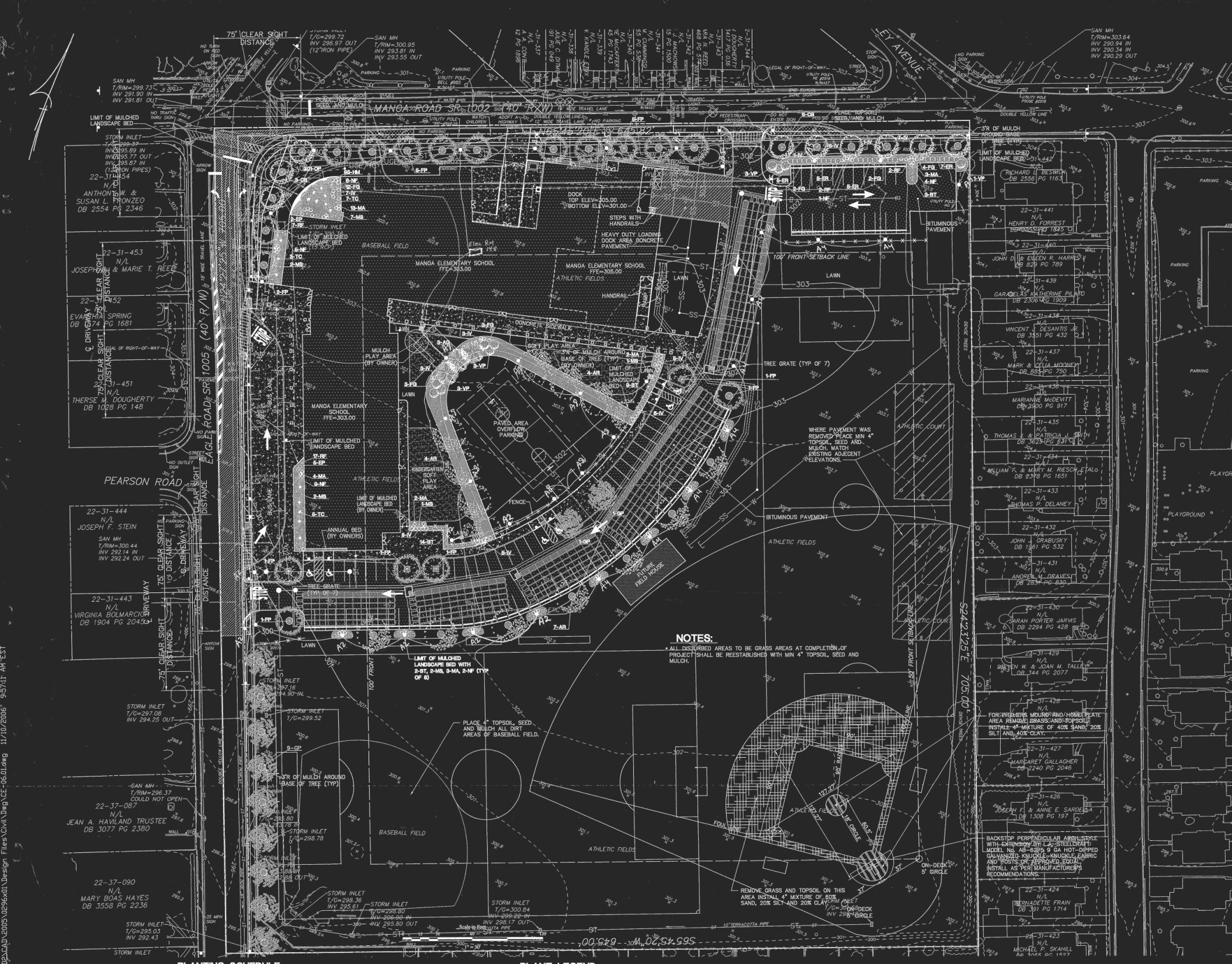 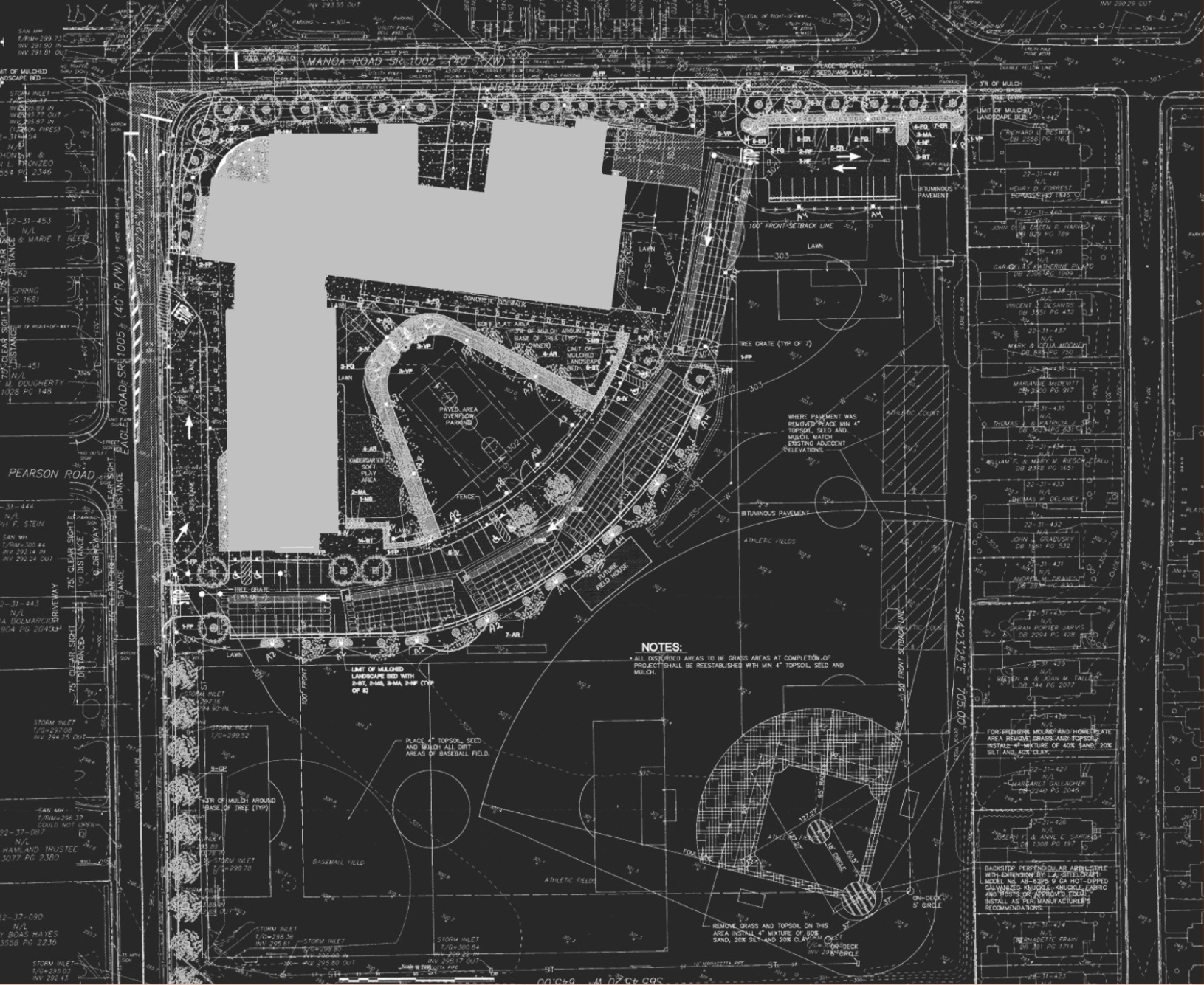 Project Information:
Project Size:			    	             85,355 sf
Location:	                    		  Havertown, PA
Cost:					     $21.2 million
Stories:	              	            Classroom [3], Administration [1]
Construction Dates:	         May 2007-November 2008
Delivery Method:		             Design-Bid-Build
Project Team:
Owner:			            Haverford School District
Architect: 		 McKissick Associates Architects
General Contractor: 		   John S. McManus, Inc.
Structural Engineer: 	 Baker Ingram & Associates, Inc.
MEP Engineer: 			         H.F. Lenz Company
Amanda Cronauer │ Mechanical Option
Building Layout
Spring 2010
Project Background
Existing Mechanical Summary
Design Objectives
Alternative Descriptions
Ground Source Heat Pumps
Air Source Heat Pumps
System Comparison
Final Recommendations
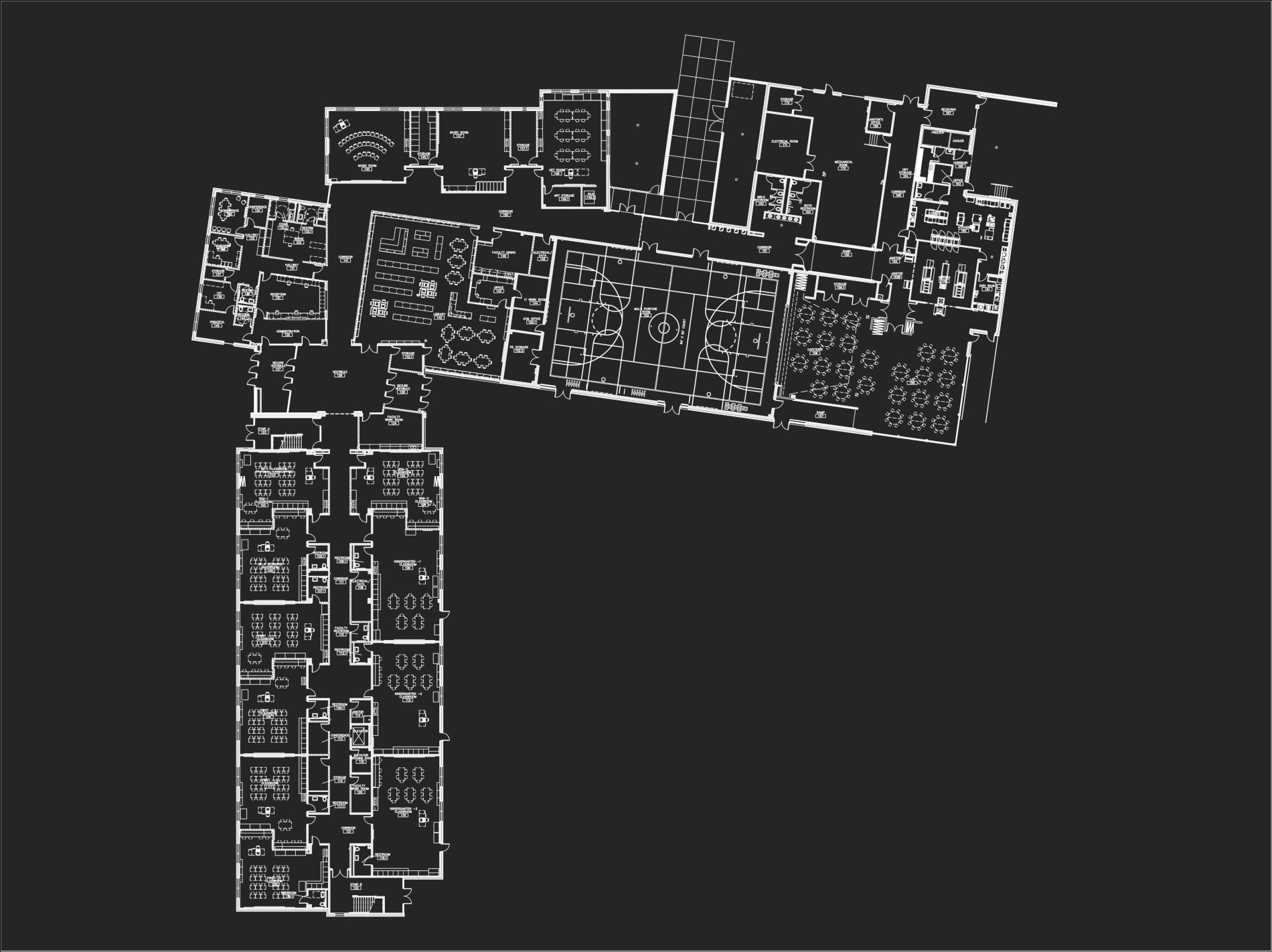 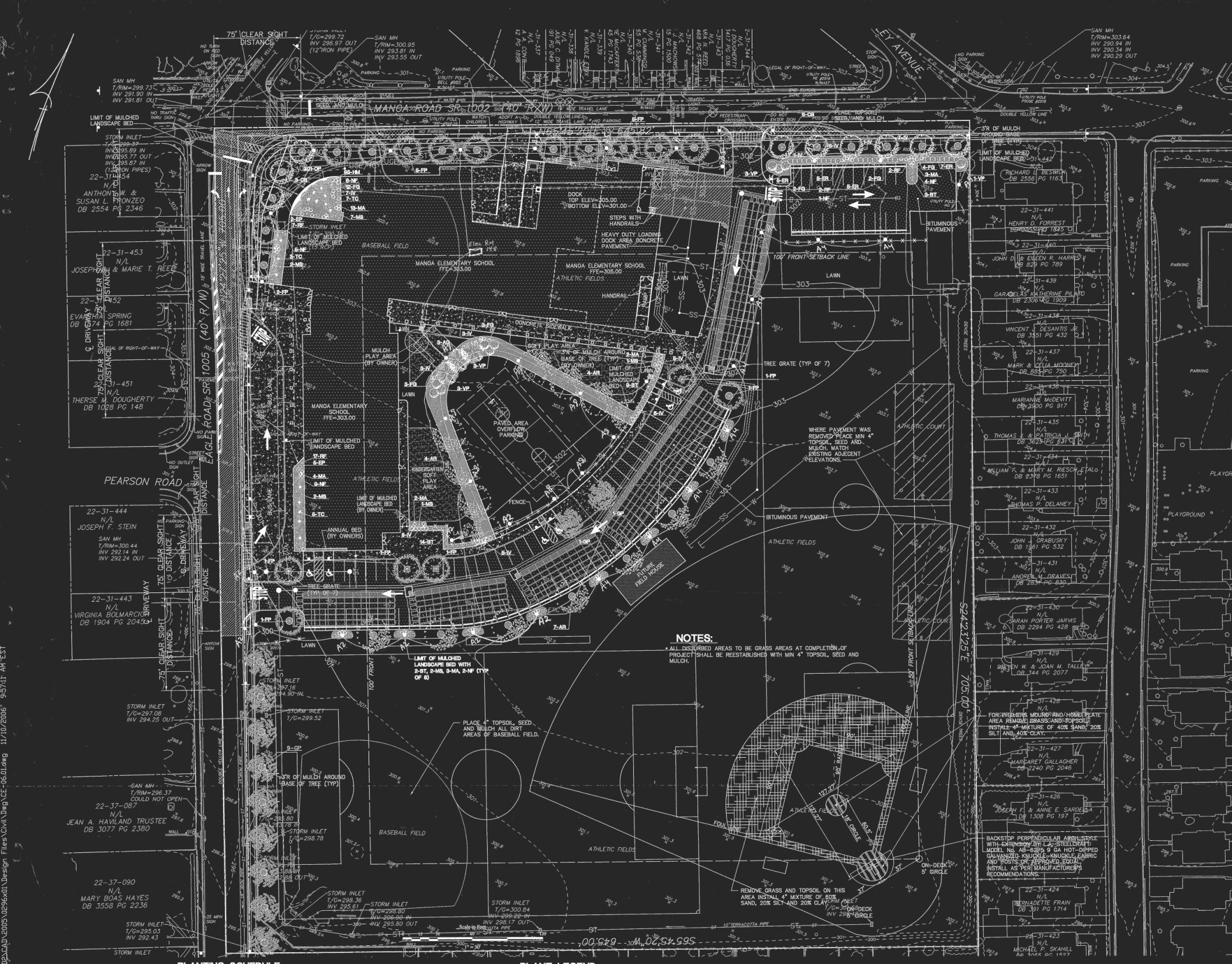 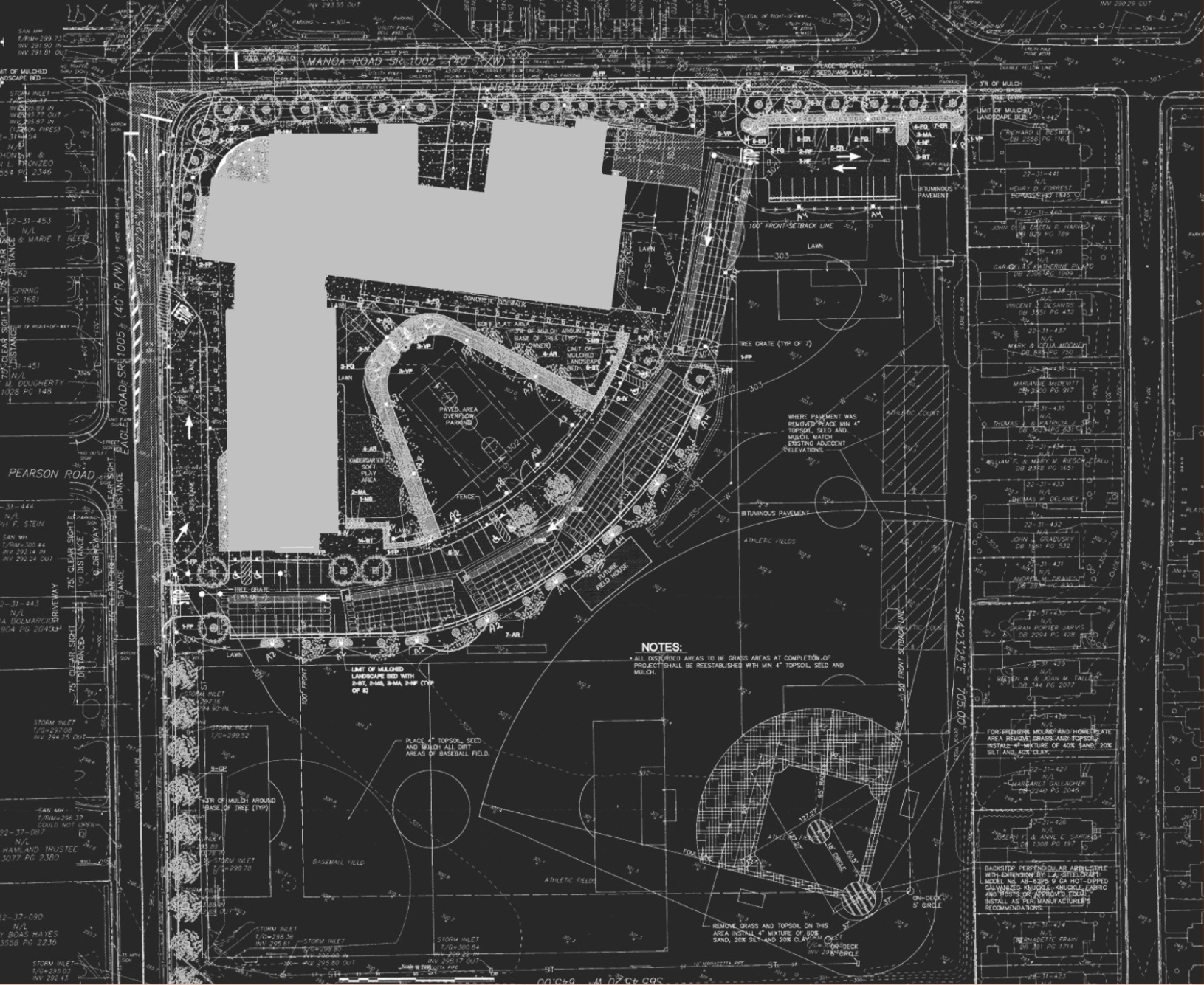 Amanda Cronauer │ Mechanical Option
Building Layout
Spring 2010
Project Background
Existing Mechanical Summary
Design Objectives
Alternative Descriptions
Ground Source Heat Pumps
Air Source Heat Pumps
System Comparison
Final Recommendations
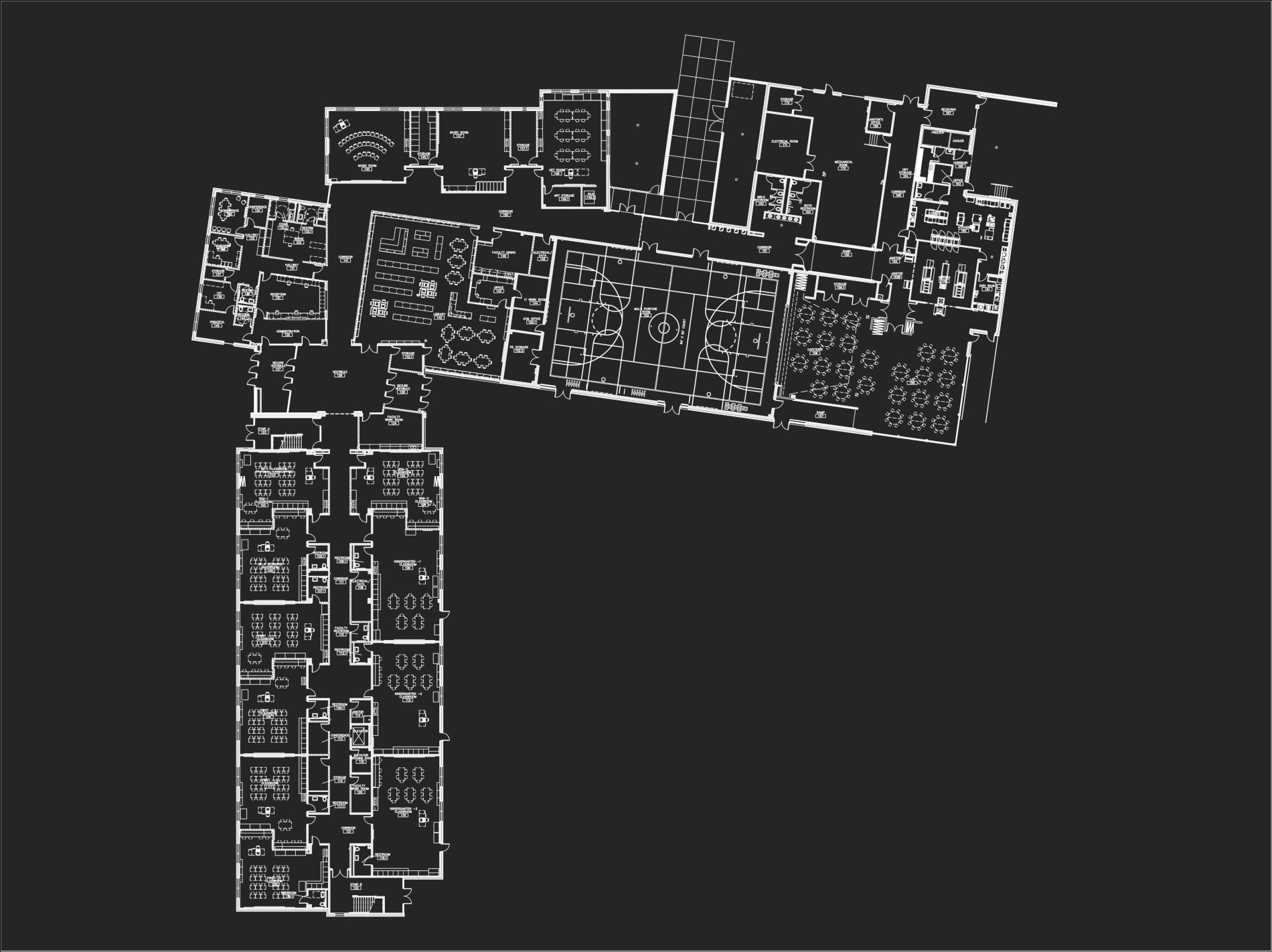 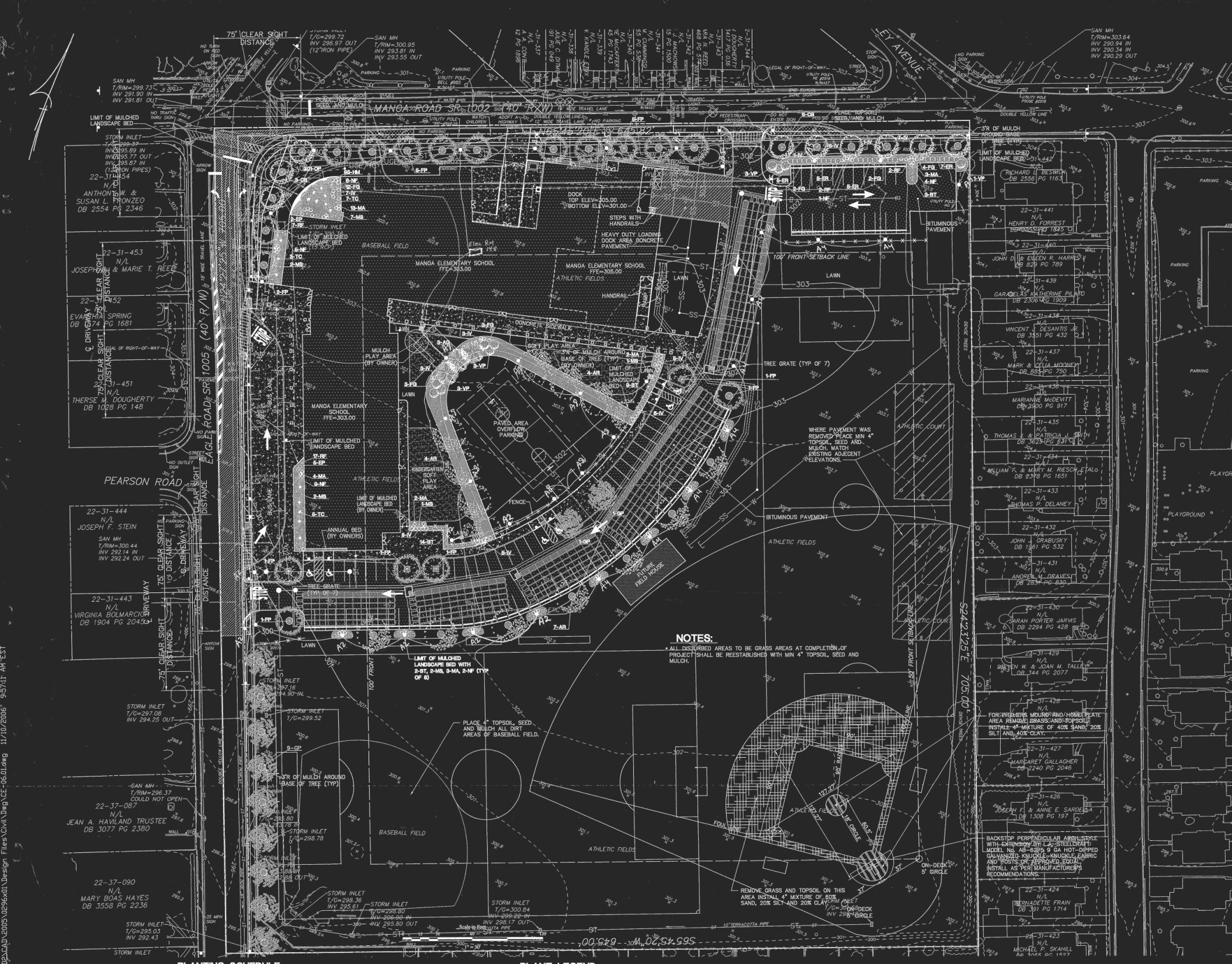 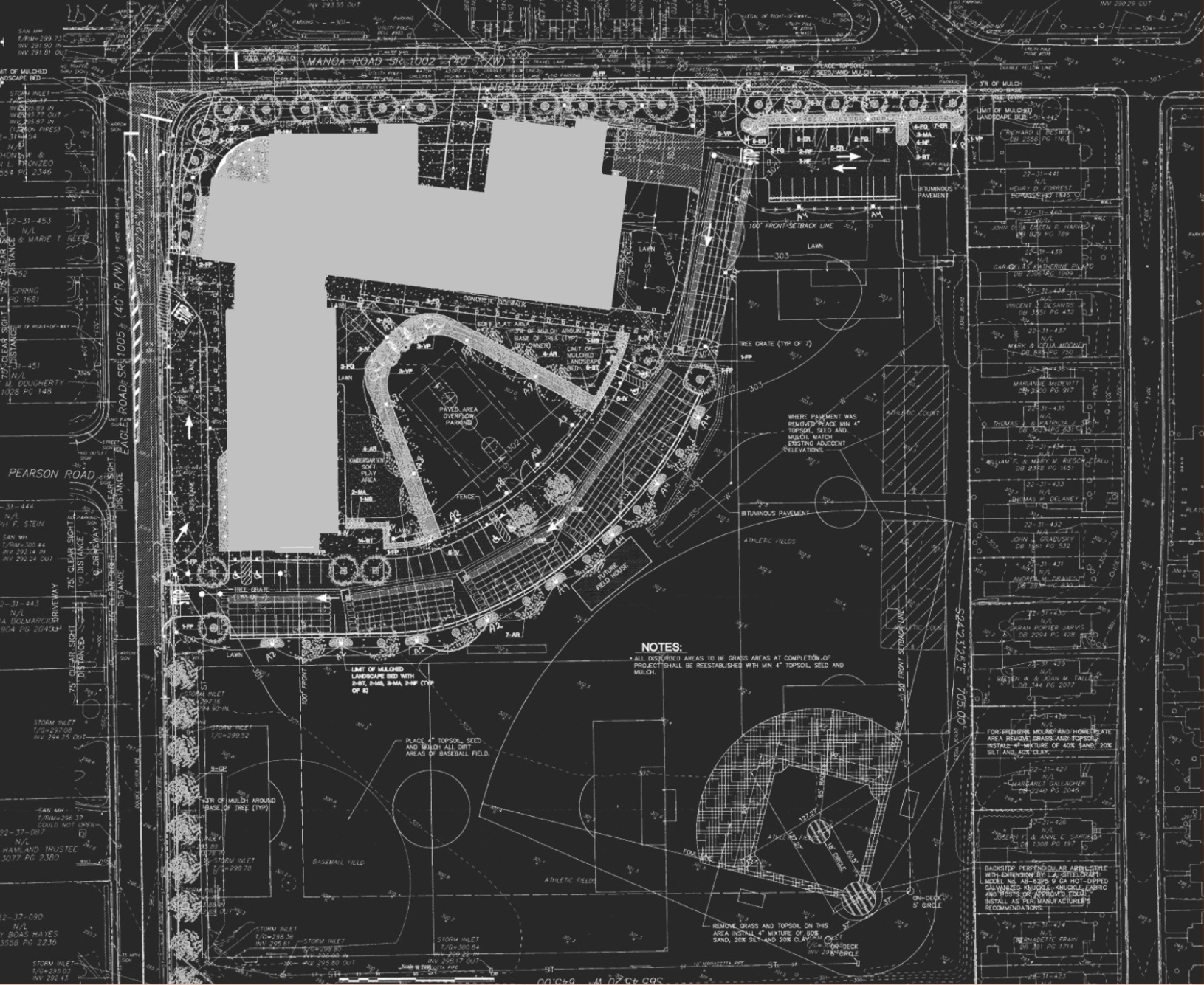 Amanda Cronauer │ Mechanical Option
Building Layout
Spring 2010
Project Background
Existing Mechanical Summary
Design Objectives
Alternative Descriptions
Ground Source Heat Pumps
Air Source Heat Pumps
System Comparison
Final Recommendations
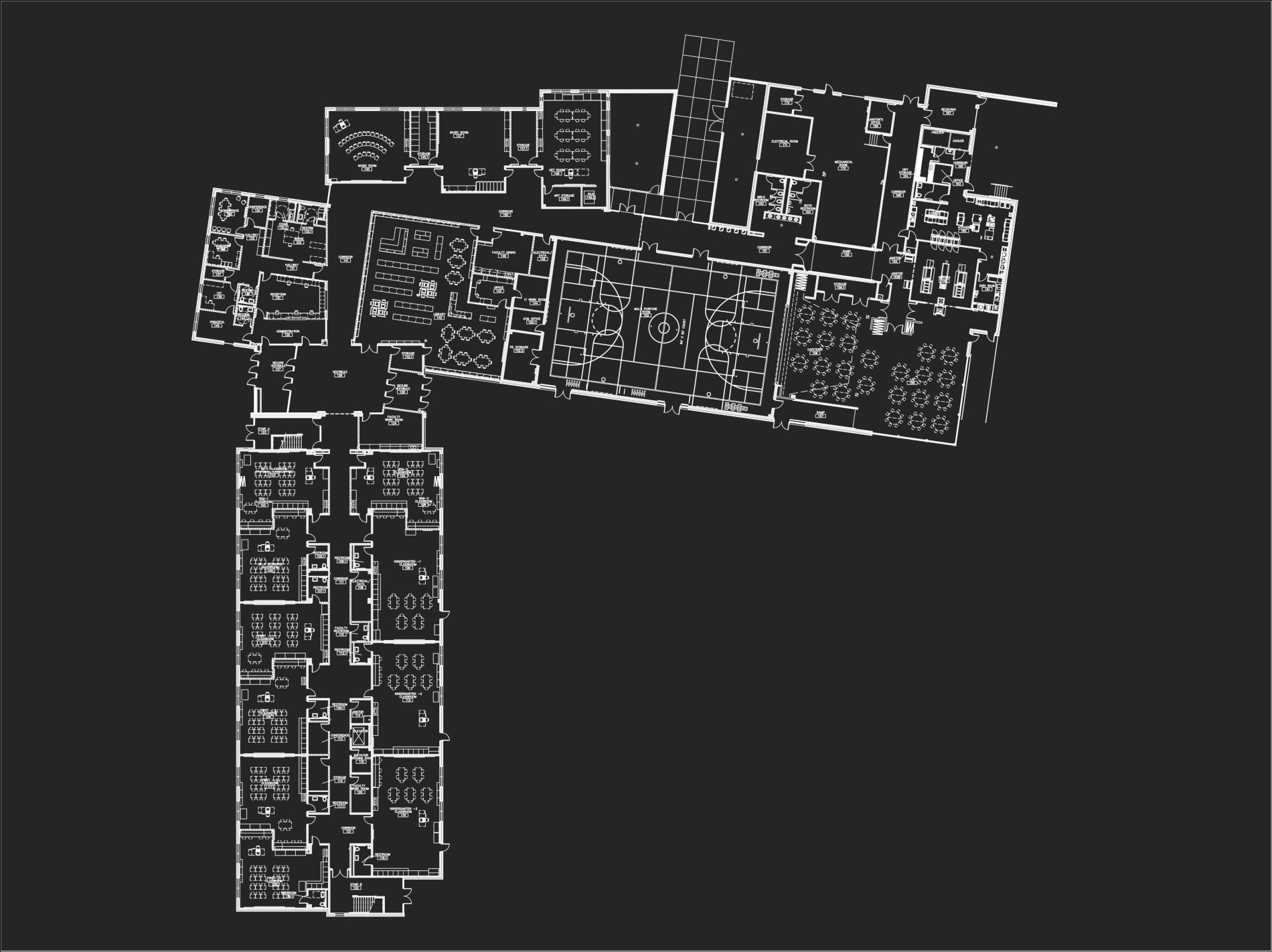 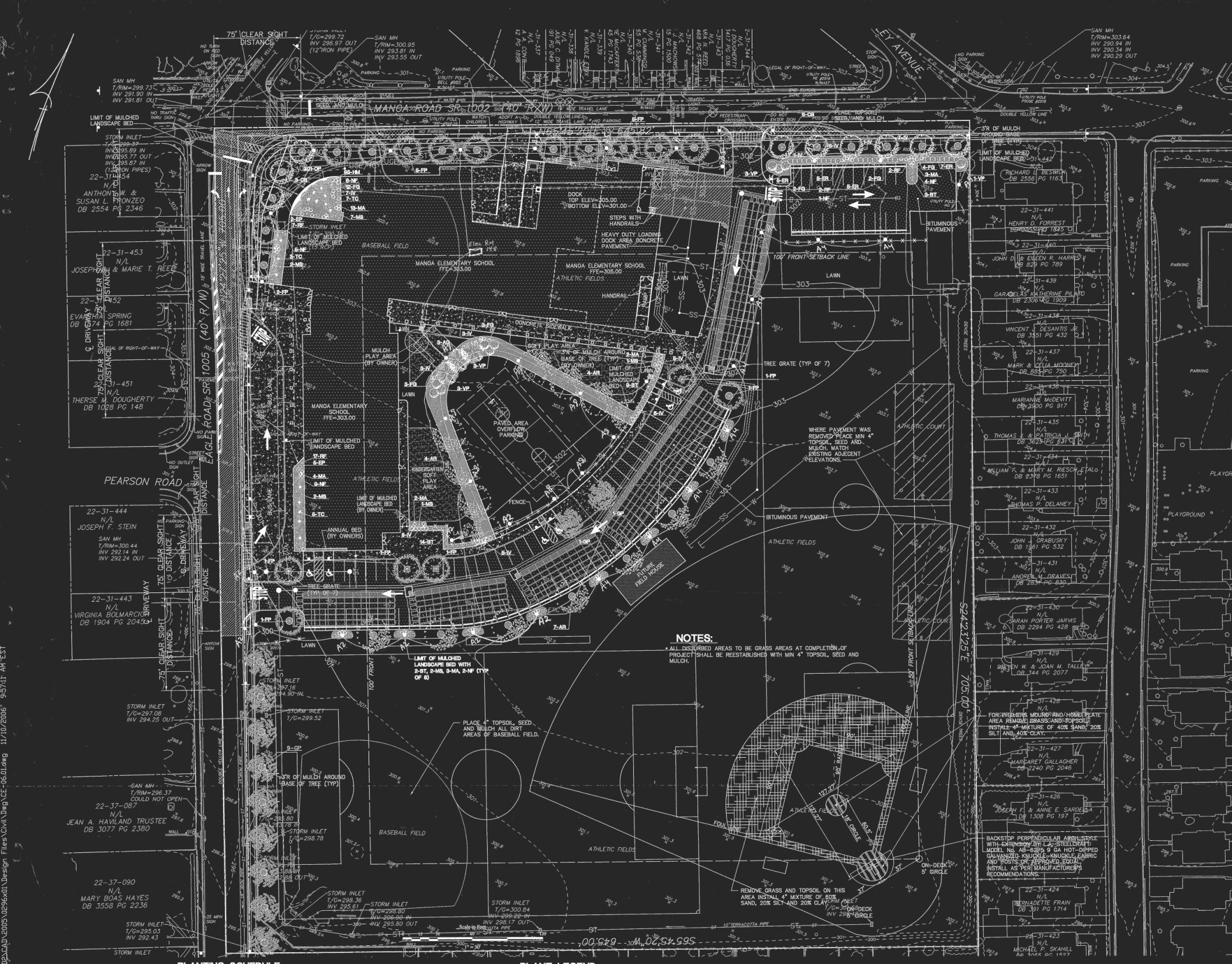 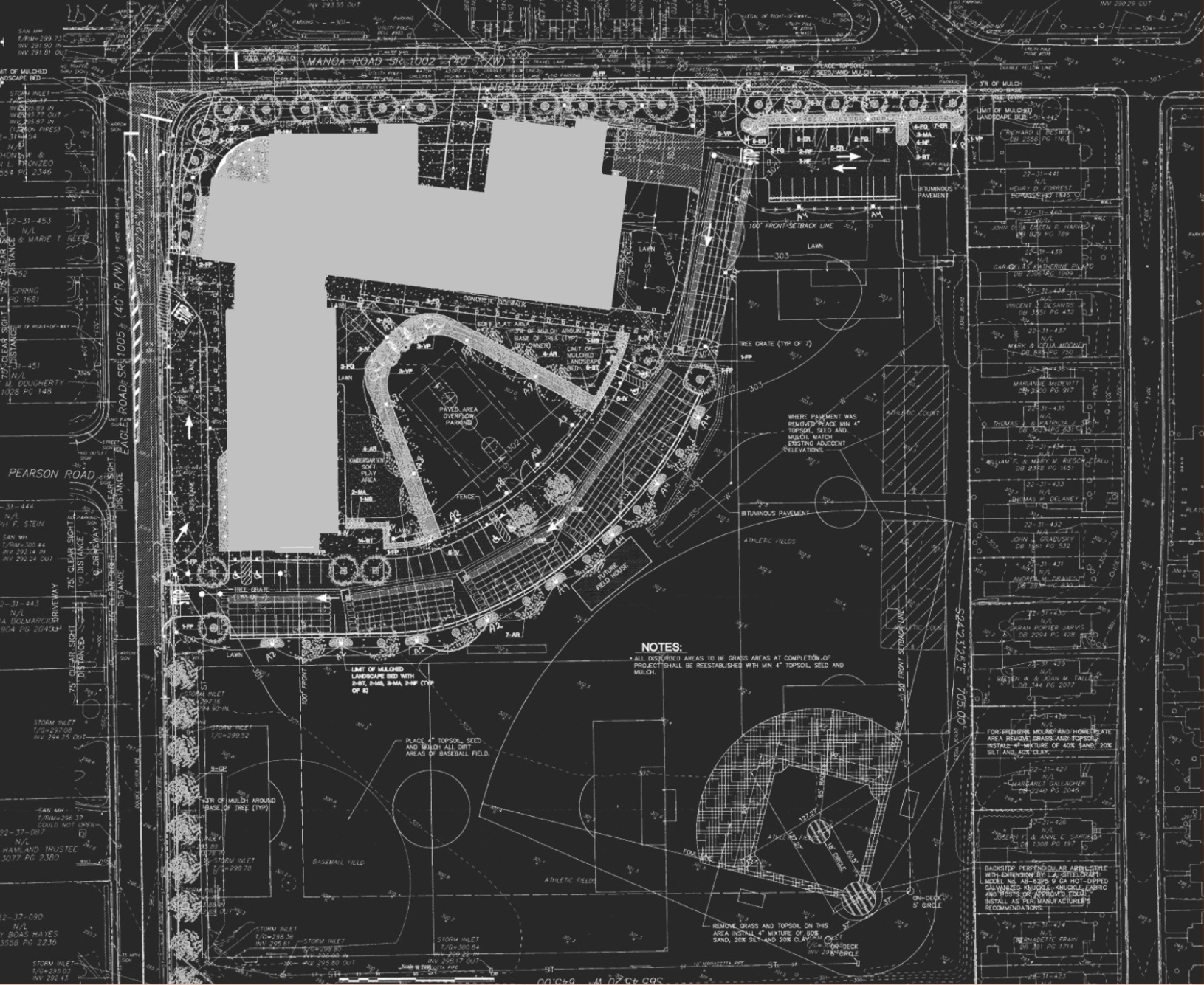 Amanda Cronauer │ Mechanical Option
Building Layout
Spring 2010
Project Background
Existing Mechanical Summary
Design Objectives
Alternative Descriptions
Ground Source Heat Pumps
Air Source Heat Pumps
System Comparison
Final Recommendations
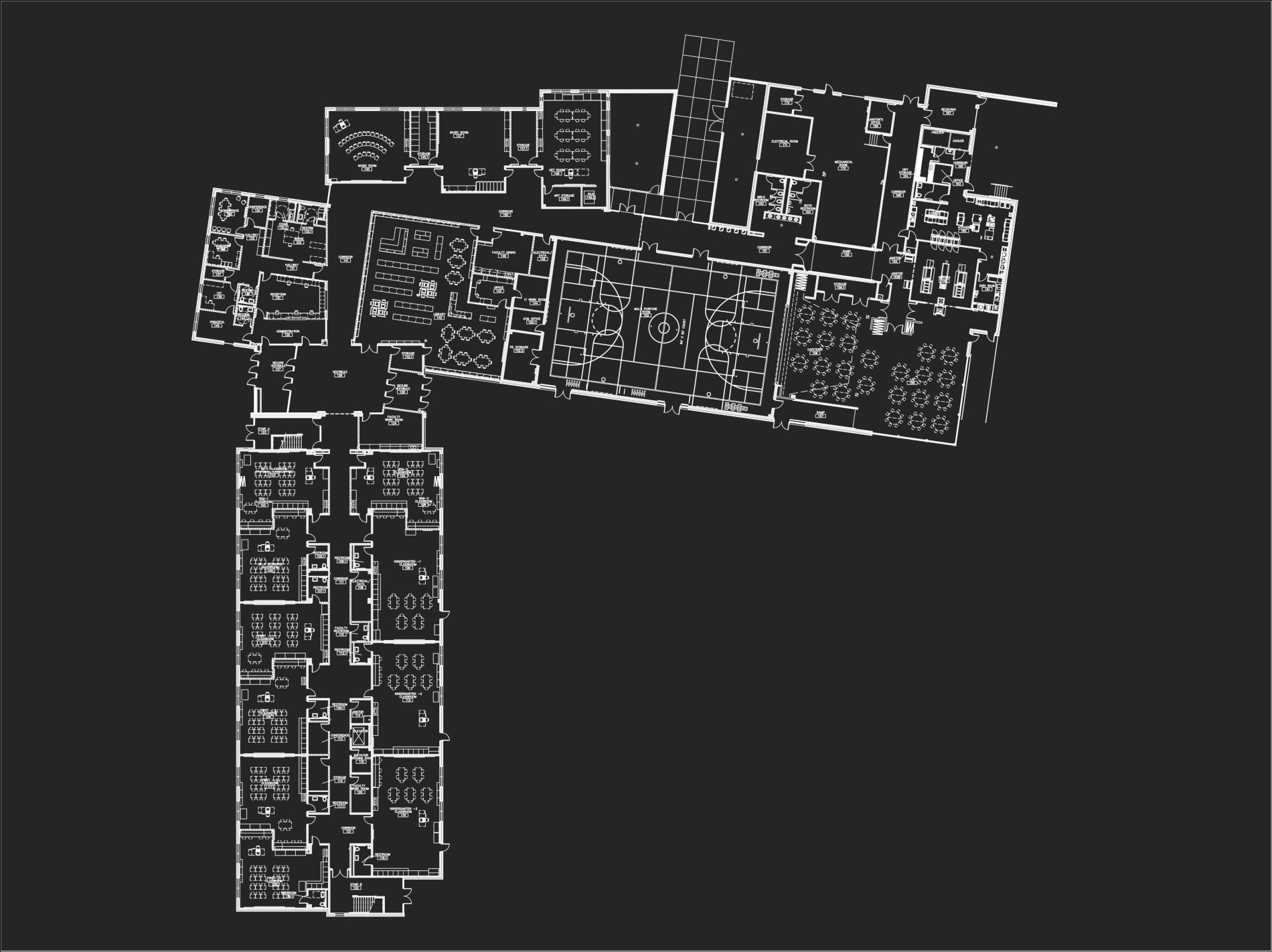 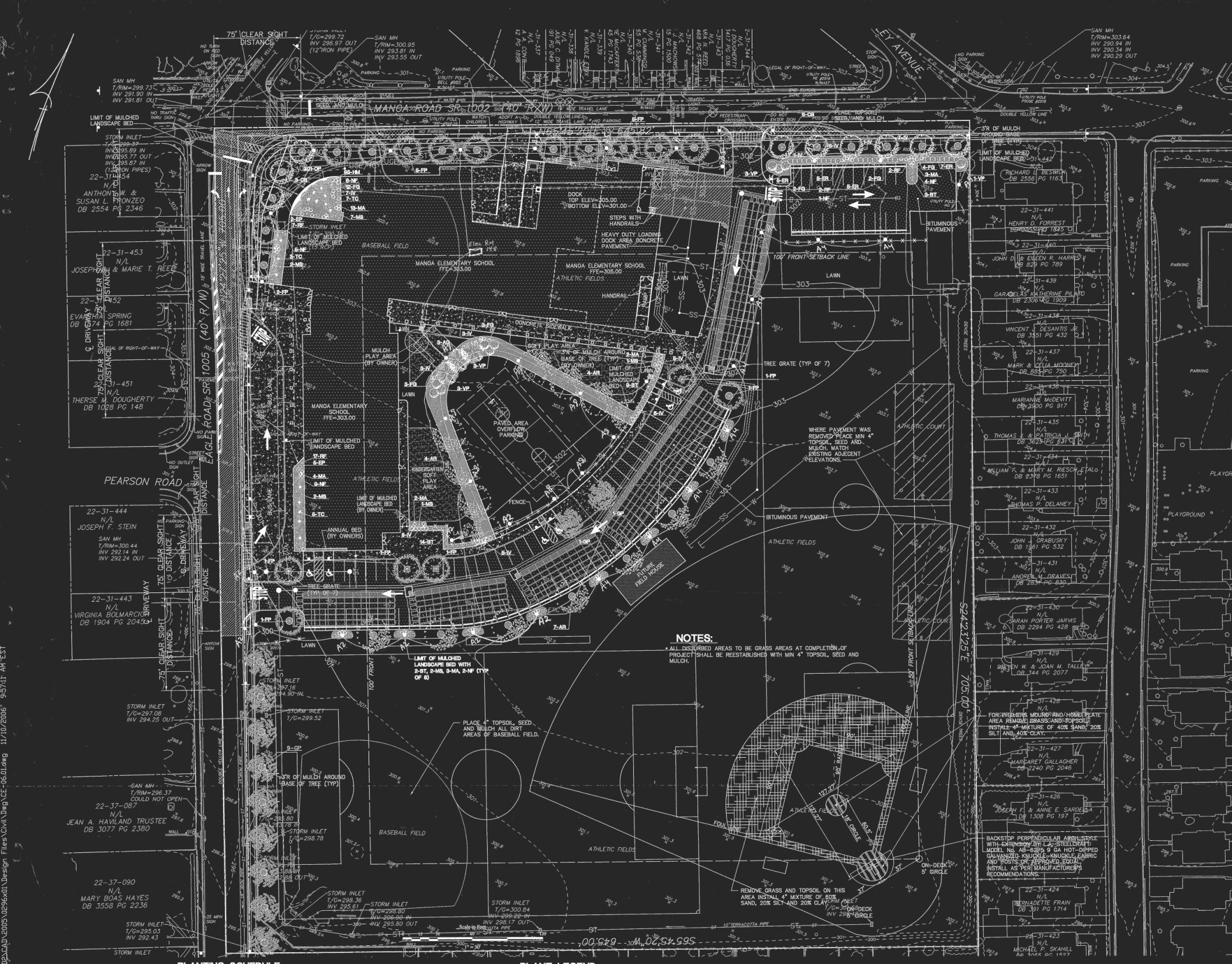 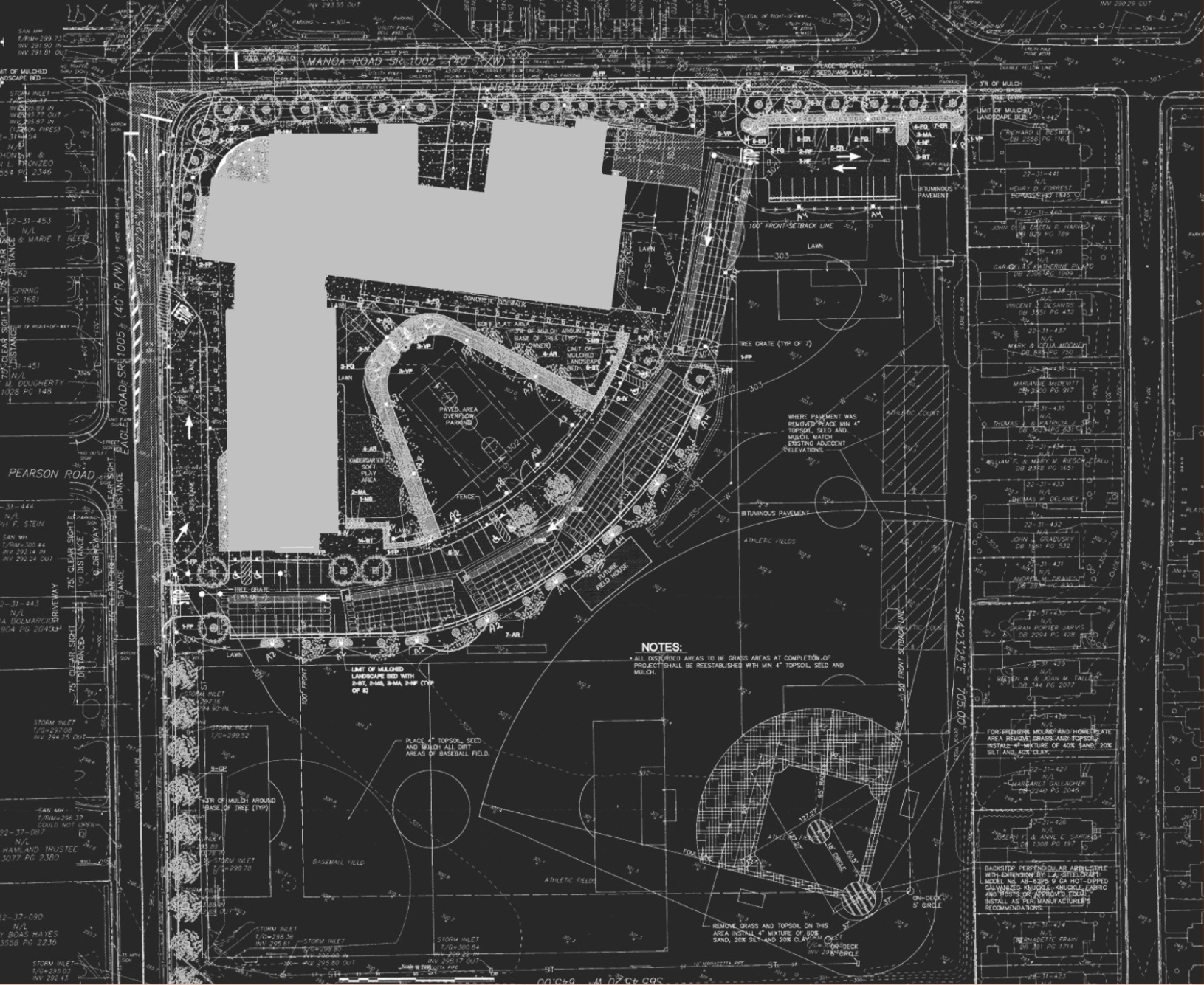 Amanda Cronauer │ Mechanical Option
Building Layout
Spring 2010
Project Background
Existing Mechanical Summary
Design Objectives
Alternative Descriptions
Ground Source Heat Pumps
Air Source Heat Pumps
System Comparison
Final Recommendations
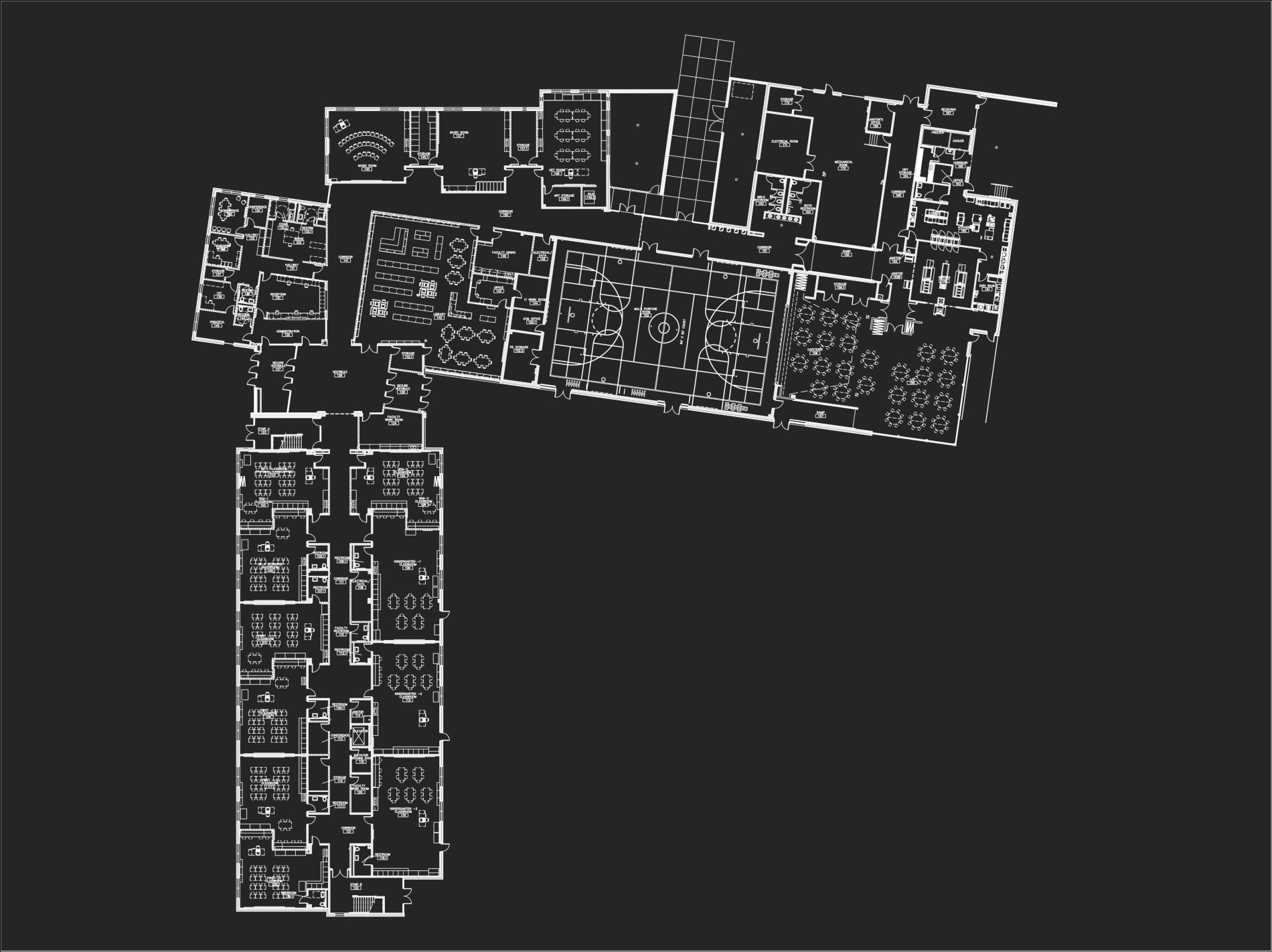 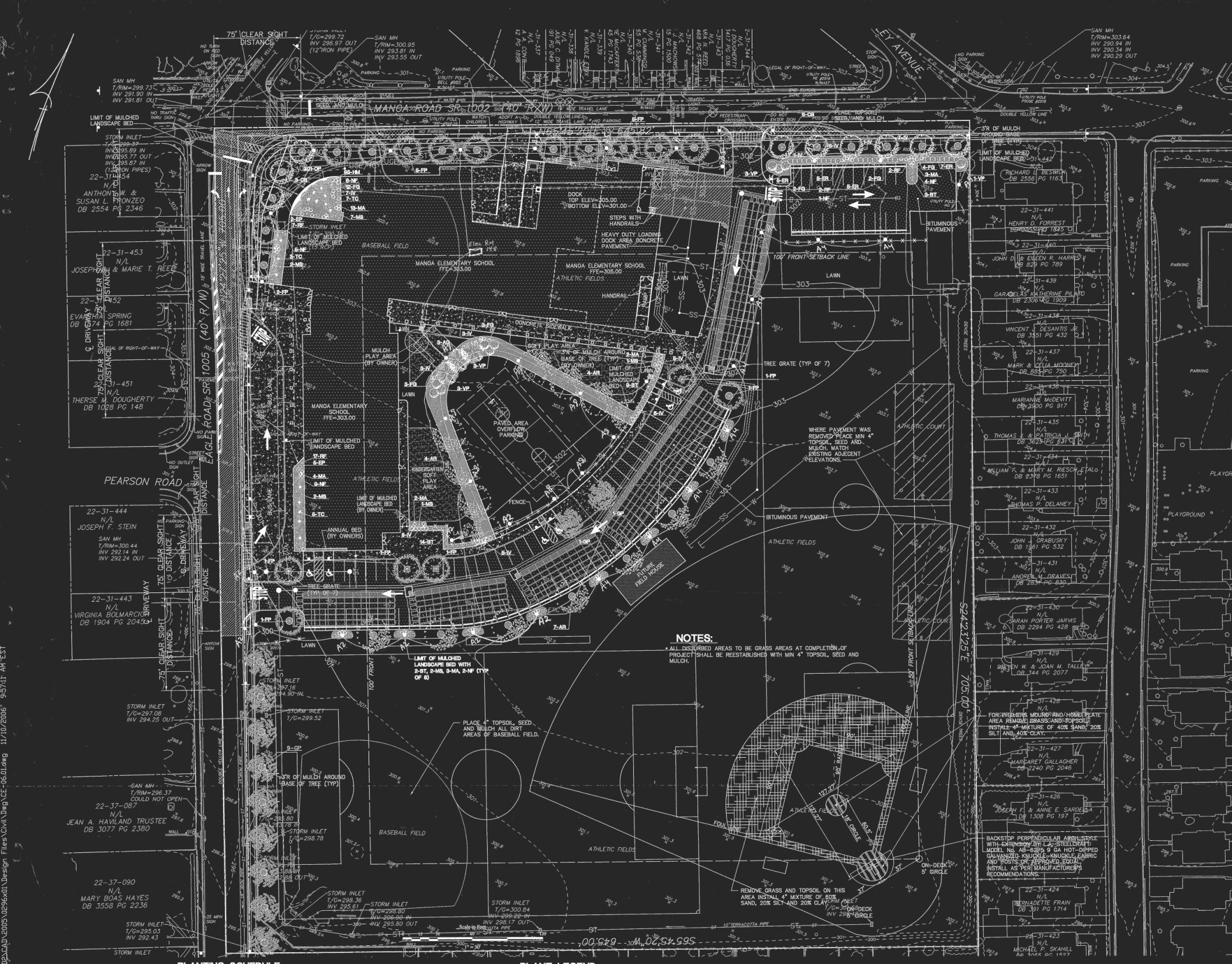 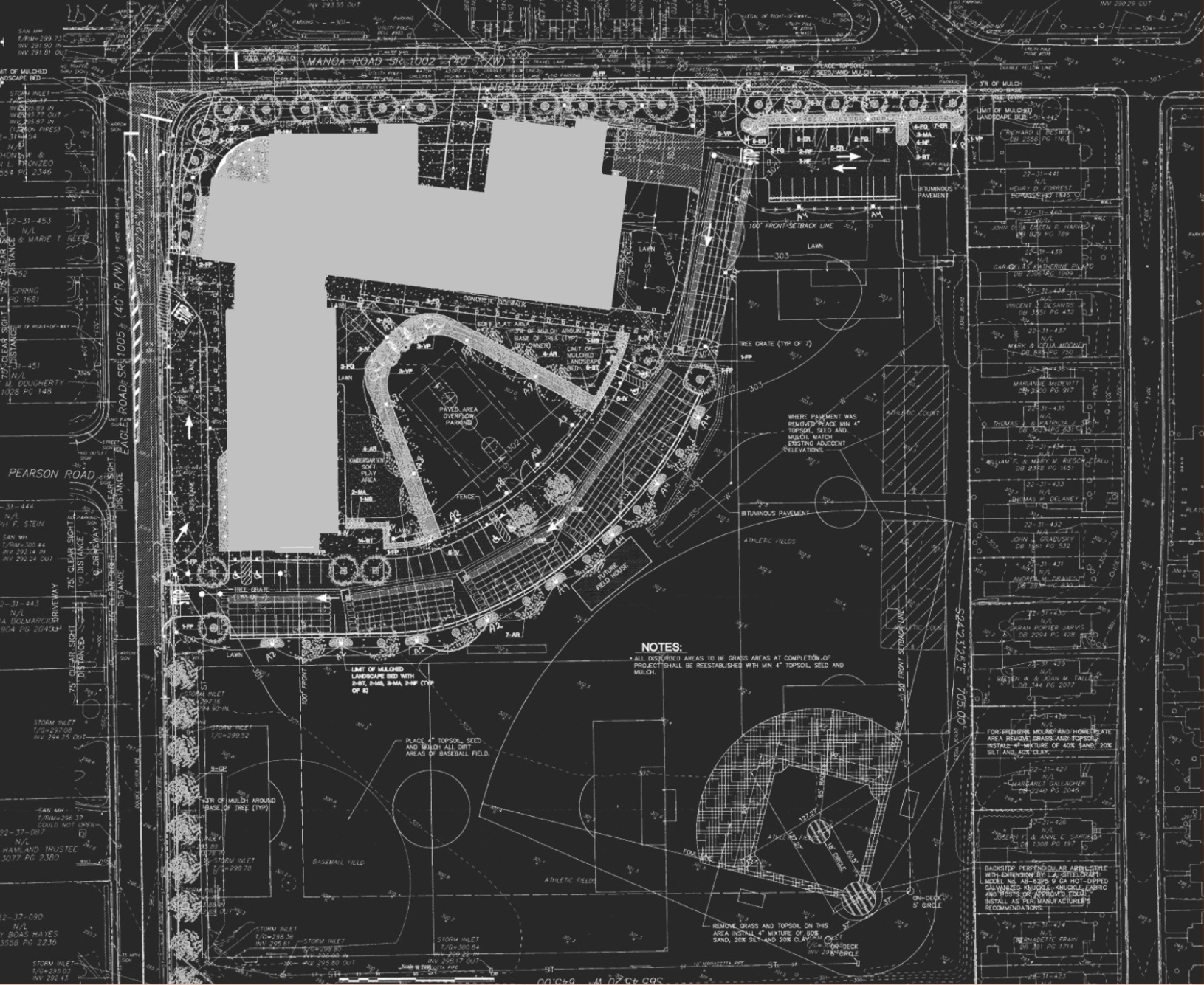 Amanda Cronauer │ Mechanical Option
Building Layout
Spring 2010
Project Background
Existing Mechanical Summary
Design Objectives
Alternative Descriptions
Ground Source Heat Pumps
Air Source Heat Pumps
System Comparison
Final Recommendations
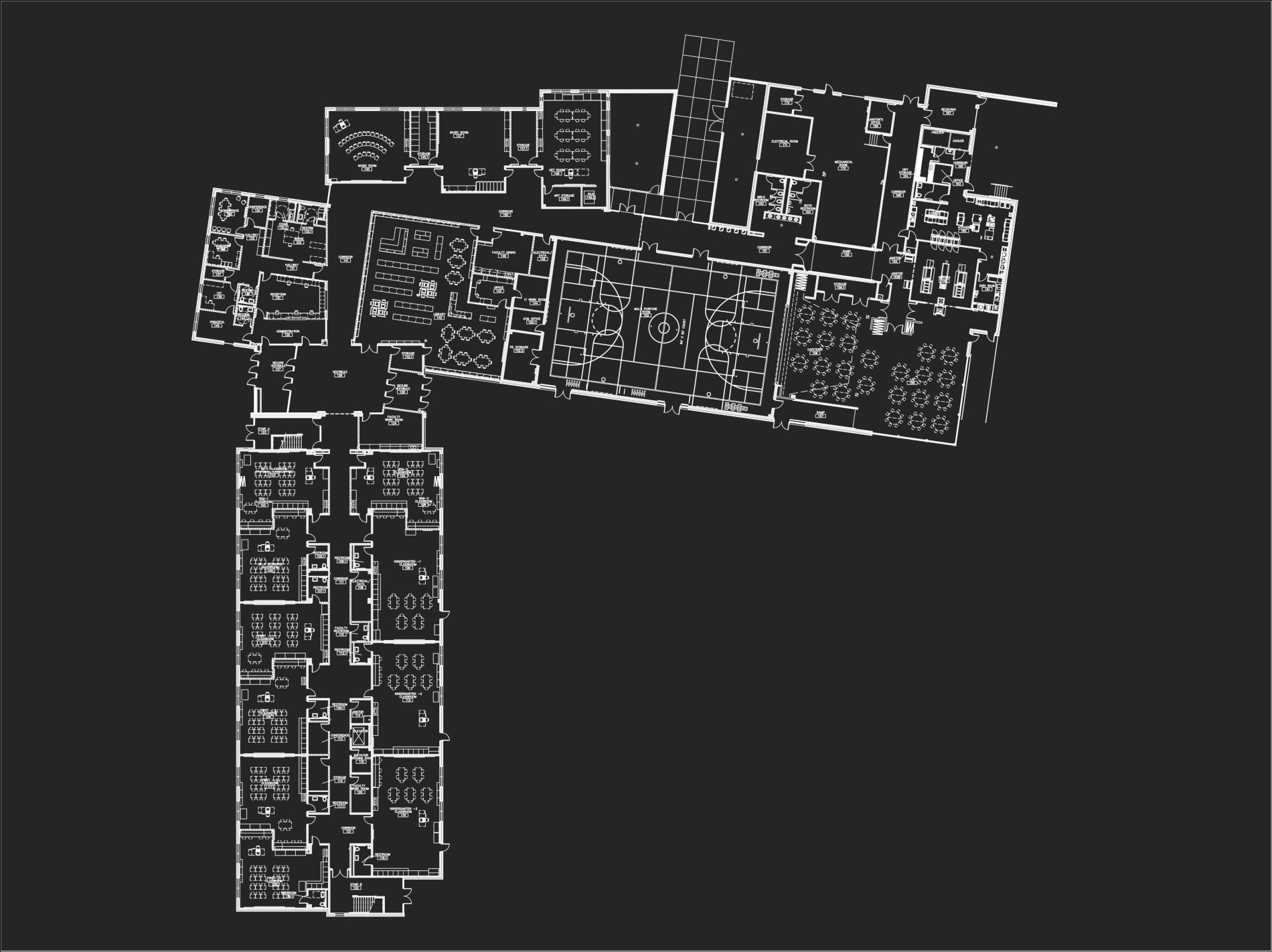 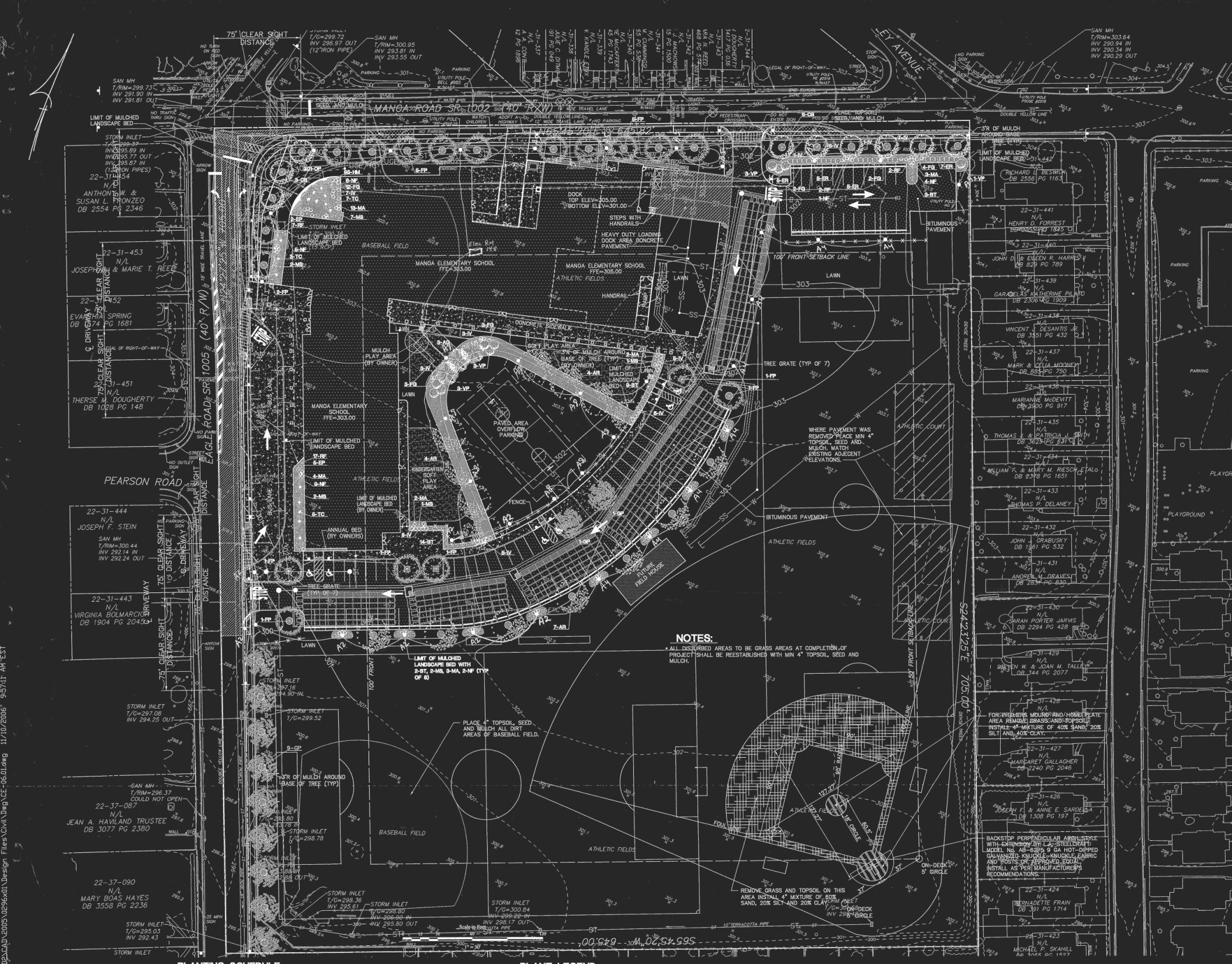 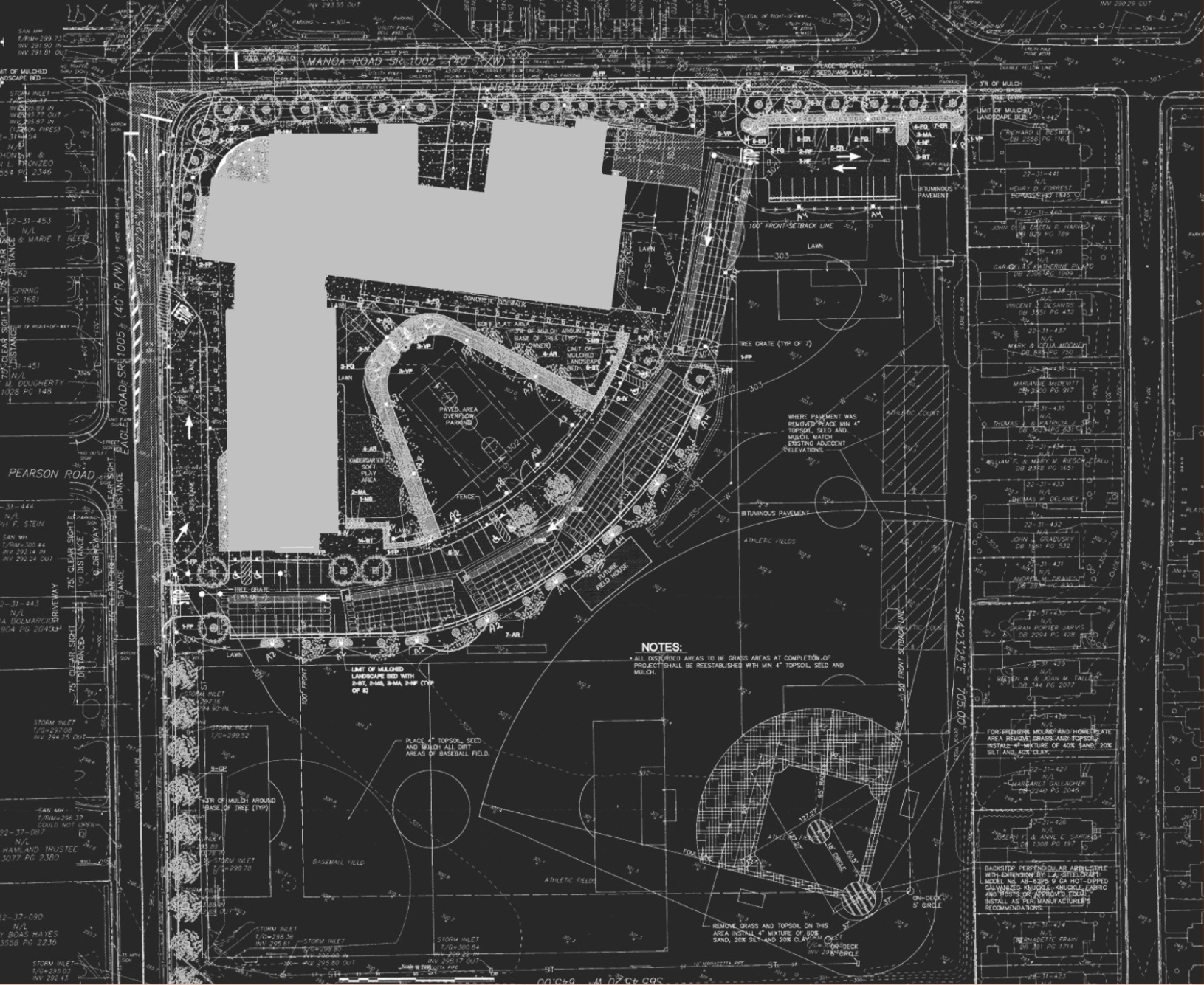 Amanda Cronauer │ Mechanical Option
AHU-2
AHU-1
Third Floor
Second Floor
First
Floor
Existing Mechanical System
Spring 2010
Project Background
Existing Mechanical Summary
Design Objectives
Alternative Descriptions
Ground Source Heat Pumps
Air Source Heat Pumps
System Comparison
Final Recommendations
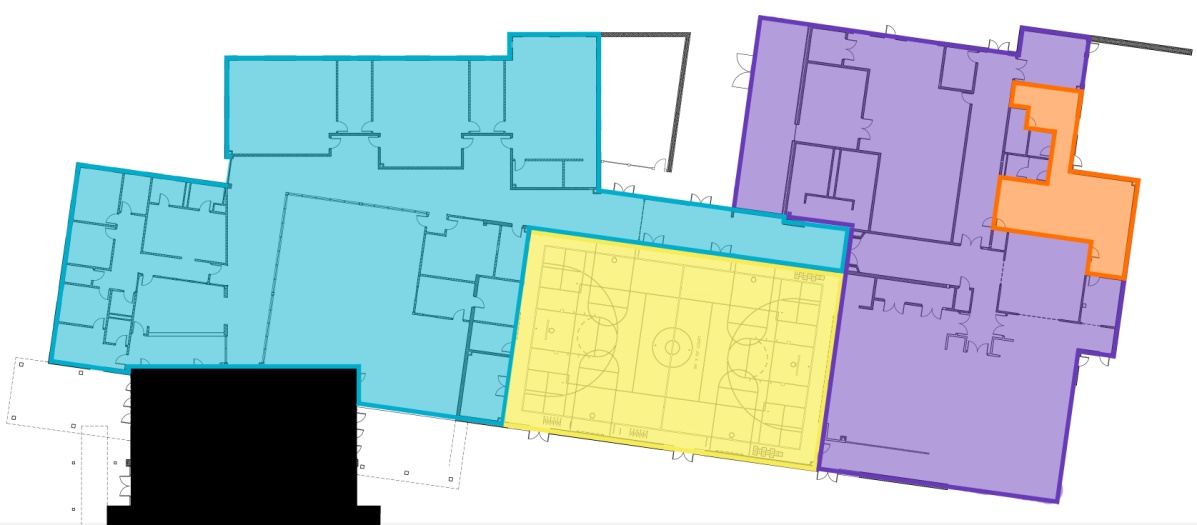 Classroom Wing:
[2] Rooftop Variable Air Volume Units 
Direct Expansion Cooling
Hot Water Perimeter Heating
Energy Recovery Ventilators
[2] Air Cooled Condensing Units
AHU-3
AHU-5
AHU-4
Administration Wing:
Rooftop VAV Unit with Energy Recovery Ventilator [AHU-3]
[2] Rooftop Constant Volume Units
Direct Expansion Cooling
Hot Water Heating
[3] Air Cooled Condensing Units
Amanda Cronauer │ Mechanical Option
Design Objectives
Spring 2010
Project Background
Existing Mechanical Summary
Design Objectives
Alternative Descriptions
Ground Source Heat Pumps
Air Source Heat Pumps
System Comparison
Final Recommendations
Improve System Performance
Energy Consumption
Emissions
Total System Cost


Comparison of Proposed System Performance
Amanda Cronauer │ Mechanical Option
Alternatives
Spring 2010
Project Background
Existing Mechanical Summary
Design Objectives
Alternative Descriptions
Ground Source Heat Pumps
Air Source Heat Pumps
System Comparison
Final Recommendations
Ground Source Heat Pumps:
[+] Decentralized System
[+] Higher System Efficiencies
[+] Lower Greenhouse Gas Emissions
[-] Increased Construction Costs 
[-] Impact of Loop on Ecosystem
Air Source Heat Pumps:
[+] Decentralized System
[+] Higher System Efficiencies
[+] Lower Greenhouse Gas Emissions
[+] No Extensive Excavation 
[-] Utilizes Electricity
Dedicated Outdoor Air:
[+] Reduce Load on Heat Pumps
[+] Smaller 
[-] Utilizes Electricity
Amanda Cronauer │ Mechanical Option
Vertical Loop Analysis
Spring 2010
Project Background
Existing Mechanical Summary
Design Objectives
Alternative Descriptions
Ground Source Heat Pumps
Air Source Heat Pumps
System Comparison
Final Recommendations
Vertical Loop Analysis
Systems to be Replaced
Assumptions
Loop Sizing
Loop Optimization [Construction Management Breadth]
Results
Horizontal Loop Analysis
Systems to be Replaced
Assumptions
Loop Sizing
Results
Systems to be Replaced:

Series Fan Powered Boxes  Heat Pump

Rooftop Air Handling Units  Dedicated Outdoor Air Unit
Amanda Cronauer │ Mechanical Option
Vertical Loop Analysis
Spring 2010
Project Background
Existing Mechanical Summary
Design Objectives
Alternative Descriptions
Ground Source Heat Pumps
Air Source Heat Pumps
System Comparison
Final Recommendations
Vertical Loop Analysis
Systems to be Replaced
Assumptions
Loop Sizing
Loop Optimization [Construction Management Breadth]
Results
Horizontal Loop Analysis
Systems to be Replaced
Assumptions
Loop Sizing
Results
Assumptions:
Zoning

Heat Pumps

DOAS Units
Amanda Cronauer │ Mechanical Option
Vertical Loop Analysis
Spring 2010
Project Background
Existing Mechanical Summary
Design Objectives
Alternative Descriptions
Ground Source Heat Pumps
Air Source Heat Pumps
System Comparison
Final Recommendations
Vertical Loop Analysis
Systems to be Replaced
Assumptions
Loop Sizing
Loop Optimization [Construction Management Breadth]
Results
Horizontal Loop Analysis
Systems to be Replaced
Assumptions
Loop Sizing
Results
Loop Sizing:
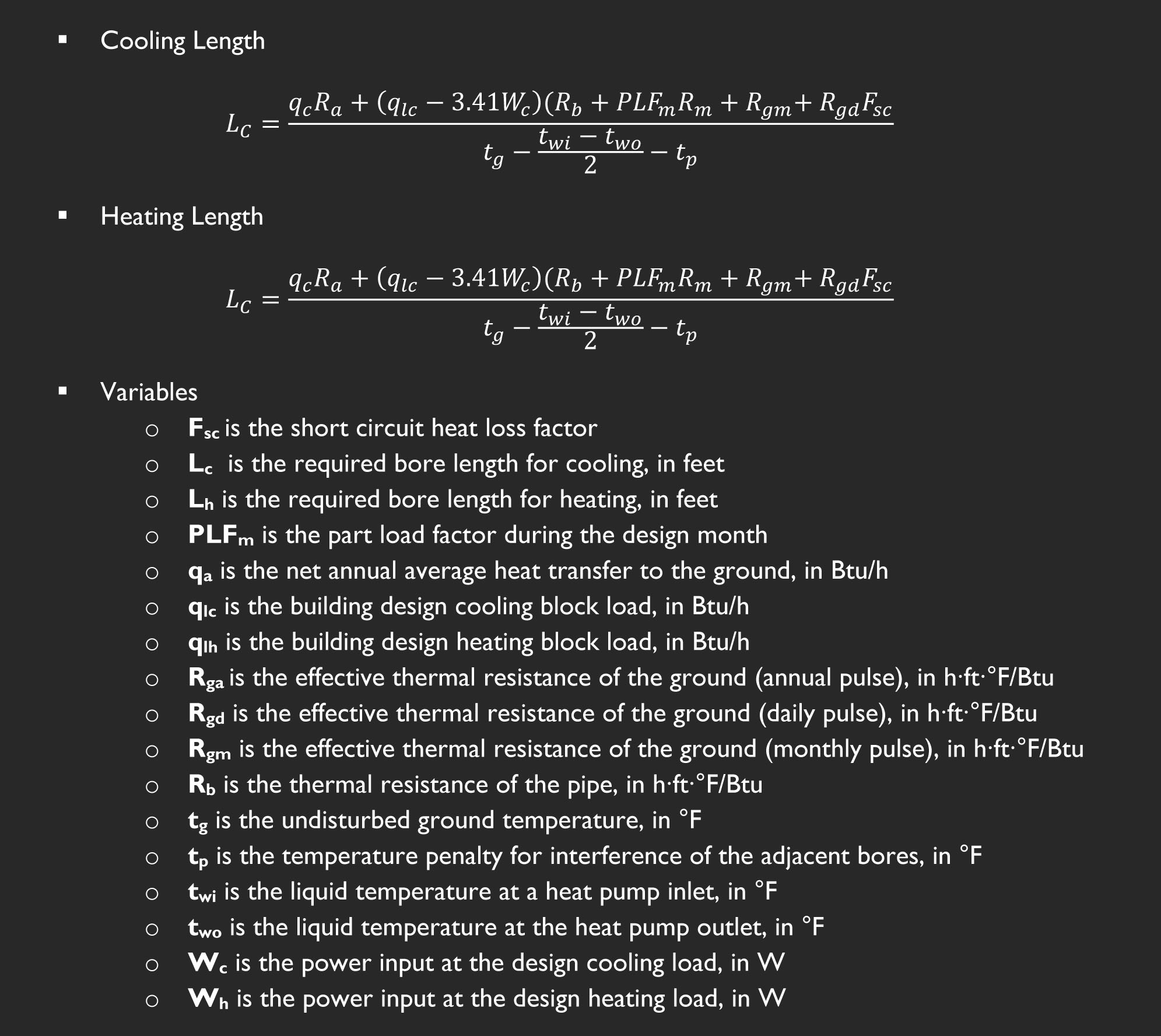 Amanda Cronauer │ Mechanical Option
Vertical Loop Analysis
Spring 2010
Project Background
Existing Mechanical Summary
Design Objectives
Alternative Descriptions
Ground Source Heat Pumps
Air Source Heat Pumps
System Comparison
Final Recommendations
Vertical Loop Analysis
Systems to be Replaced
Assumptions
Loop Sizing
Loop Optimization [Construction Management Breadth]
Results
Horizontal Loop Analysis
Systems to be Replaced
Assumptions
Loop Sizing
Results
Loop Sizing:
Amanda Cronauer │ Mechanical Option
Vertical Loop Analysis
Spring 2010
Project Background
Existing Mechanical Summary
Design Objectives
Alternative Descriptions
Ground Source Heat Pumps
Air Source Heat Pumps
System Comparison
Final Recommendations
Vertical Loop Analysis
Systems to be Replaced
Assumptions
Loop Sizing
Loop Optimization [Construction Management Breadth]
Results
Horizontal Loop Analysis
Systems to be Replaced
Assumptions
Loop Sizing
Results
Loop Sizing:
Amanda Cronauer │ Mechanical Option
Vertical Loop Analysis
Spring 2010
Project Background
Existing Mechanical Summary
Design Objectives
Alternative Descriptions
Ground Source Heat Pumps
Air Source Heat Pumps
System Comparison
Final Recommendations
Vertical Loop Analysis
Systems to be Replaced
Assumptions
Loop Sizing
Loop Optimization [Construction Management Breadth]
Results
Horizontal Loop Analysis
Systems to be Replaced
Assumptions
Loop Sizing
Results
Goals:
Meet Mechanical Load

Minimize Construction Cost
Amanda Cronauer │ Mechanical Option
Vertical Loop Analysis
Spring 2010
Project Background
Existing Mechanical Summary
Design Objectives
Alternative Descriptions
Ground Source Heat Pumps
Air Source Heat Pumps
System Comparison
Final Recommendations
Vertical Loop Analysis
Systems to be Replaced
Assumptions
Loop Sizing
Loop Optimization [Construction Management Breadth]
Results
Horizontal Loop Analysis
Systems to be Replaced
Assumptions
Loop Sizing
Results
Assumptions:
Piping  1” High Density Polyethylene [HDPE]
$0.53 per linear foot
40 foot lengths
$4.79 per weld
$40.25 per day for welding machine
Grout Constant Price of $5,937 regardless
Miscellaneous Site Costs  Specified by Number of Boreholes
Borehole Driller
Amanda Cronauer │ Mechanical Option
Vertical Loop Analysis
Spring 2010
Project Background
Existing Mechanical Summary
Design Objectives
Alternative Descriptions
Ground Source Heat Pumps
Air Source Heat Pumps
System Comparison
Final Recommendations
Vertical Loop Analysis
Systems to be Replaced
Assumptions
Loop Sizing
Loop Optimization [Construction Management Breadth]
Results
Horizontal Loop Analysis
Systems to be Replaced
Assumptions
Loop Sizing
Results
Results:
Amanda Cronauer │ Mechanical Option
Vertical Loop Analysis
Spring 2010
Project Background
Existing Mechanical Summary
Design Objectives
Alternative Descriptions
Ground Source Heat Pumps
Air Source Heat Pumps
System Comparison
Final Recommendations
Vertical Loop Analysis
Systems to be Replaced
Assumptions
Loop Sizing
Loop Optimization [Construction Management Breadth]
Results
Horizontal Loop Analysis
Systems to be Replaced
Assumptions
Loop Sizing
Results
Results:
Amanda Cronauer │ Mechanical Option
Vertical Loop Analysis
Spring 2010
Project Background
Existing Mechanical Summary
Design Objectives
Alternative Descriptions
Ground Source Heat Pumps
Air Source Heat Pumps
System Comparison
Final Recommendations
Vertical Loop Analysis
Systems to be Replaced
Assumptions
Loop Sizing
Loop Optimization [Construction Management Breadth]
Results
Horizontal Loop Analysis
Systems to be Replaced
Assumptions
Loop Sizing
Results
Results:
[115] Boreholes
[218] feet per borehole
$86,889 Total Installed Cost
Amanda Cronauer │ Mechanical Option
Vertical Loop Analysis
Spring 2010
Project Background
Existing Mechanical Summary
Design Objectives
Alternative Descriptions
Ground Source Heat Pumps
Air Source Heat Pumps
System Comparison
Final Recommendations
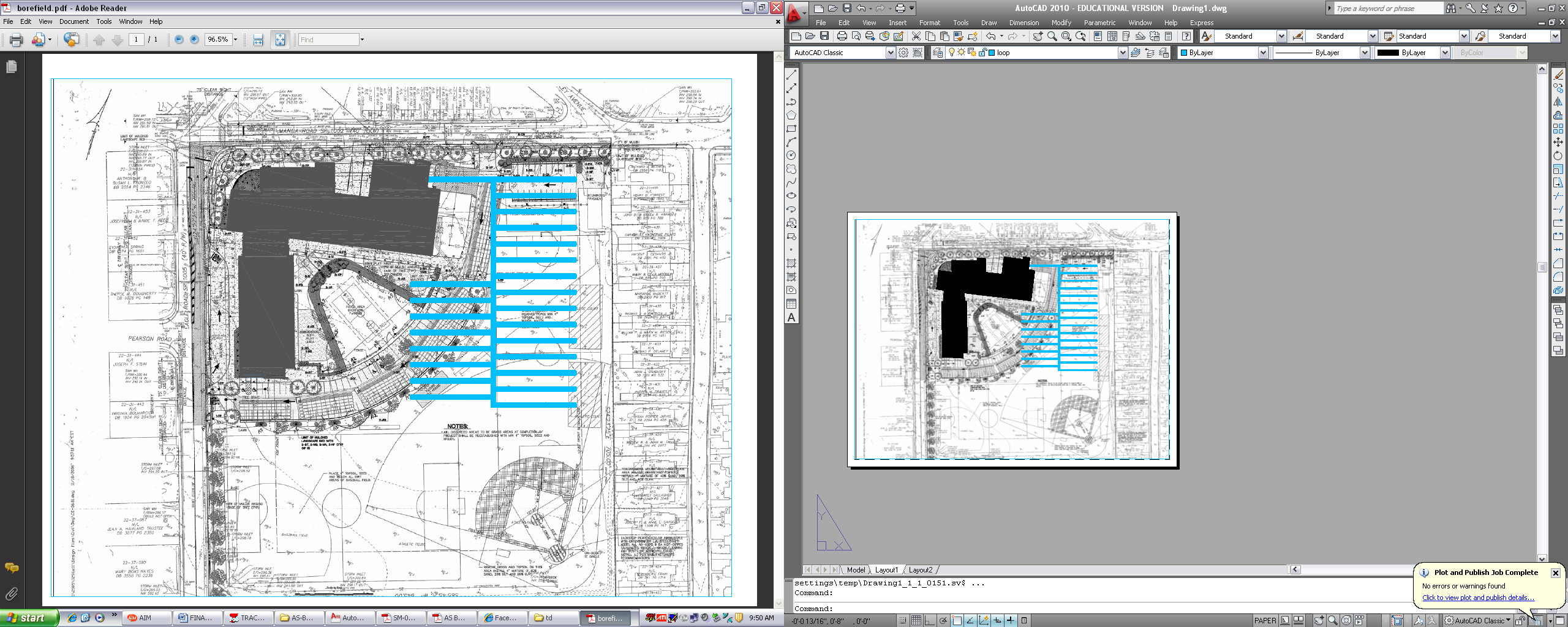 Vertical Loop Analysis
Systems to be Replaced
Assumptions
Loop Sizing
Loop Optimization [Construction Management Breadth]
Results
Horizontal Loop Analysis
Systems to be Replaced
Assumptions
Loop Sizing
Results
Amanda Cronauer │ Mechanical Option
Vertical Loop Analysis
Spring 2010
Project Background
Existing Mechanical Summary
Design Objectives
Alternative Descriptions
Ground Source Heat Pumps
Air Source Heat Pumps
System Comparison
Final Recommendations
Vertical Loop Analysis
Systems to be Replaced
Assumptions
Loop Sizing
Loop Optimization [Construction Management Breadth]
Results
Horizontal Loop Analysis
Systems to be Replaced
Assumptions
Loop Sizing
Results
Amanda Cronauer │ Mechanical Option
Vertical Loop Analysis
Spring 2010
Project Background
Existing Mechanical Summary
Design Objectives
Alternative Descriptions
Ground Source Heat Pumps
Air Source Heat Pumps
System Comparison
Final Recommendations
Vertical Loop Analysis
Systems to be Replaced
Assumptions
Loop Sizing
Loop Optimization [Construction Management Breadth]
Results
Horizontal Loop Analysis
Systems to be Replaced
Assumptions
Loop Sizing
Results
Amanda Cronauer │ Mechanical Option
Vertical Loop Analysis
Spring 2010
Project Background
Existing Mechanical Summary
Design Objectives
Alternative Descriptions
Ground Source Heat Pumps
Air Source Heat Pumps
System Comparison
Final Recommendations
25% Reduction = 7/19 LEED Points [EA Credit 1]
Vertical Loop Analysis
Systems to be Replaced
Assumptions
Loop Sizing
Loop Optimization [Construction Management Breadth]
Results
Horizontal Loop Analysis
Systems to be Replaced
Assumptions
Loop Sizing
Results
Amanda Cronauer │ Mechanical Option
Vertical Loop Analysis
Spring 2010
Project Background
Existing Mechanical Summary
Design Objectives
Alternative Descriptions
Ground Source Heat Pumps
Air Source Heat Pumps
System Comparison
Final Recommendations
Vertical Loop Analysis
Systems to be Replaced
Assumptions
Loop Sizing
Loop Optimization [Construction Management Breadth]
Results
Horizontal Loop Analysis
Systems to be Replaced
Assumptions
Loop Sizing
Results
Simple Payback Period:
Design:
[5] Rooftop AHU’s =$280,000
[5] ACCU’s= $12,000
Utility= $112,893
Redesign:
[67] Heat Pumps= $420,050
[5] DOAS Units= $82,042
Vertical Loop= $86,889
Utility=$94,129
Simple Payback Period: 10.76 years
Amanda Cronauer │ Mechanical Option
Vertical Loop Analysis
Spring 2010
Project Background
Existing Mechanical Summary
Design Objectives
Alternative Descriptions
Ground Source Heat Pumps
Air Source Heat Pumps
System Comparison
Final Recommendations
Vertical Loop Analysis
Systems to be Replaced
Assumptions
Loop Sizing
Loop Optimization [Construction Management Breadth]
Results
Horizontal Loop Analysis
Systems to be Replaced
Assumptions
Loop Sizing
Results
Simple Payback Period:
Design:
[5] Rooftop AHU’s =$280,000
[5] ACCU’s= $12,000
Utility= $112,893
Ductwork= $319,850
Redesign:
[67] Heat Pumps= $420,050
[5] DOAS Units= $82,042
Vertical Loop= $86,889
Ductwork= $74,531
Utility= $94,129
Simple Payback Period: 1.2 years
Amanda Cronauer │ Mechanical Option
Horizontal Loop Analysis
Spring 2010
Project Background
Existing Mechanical Summary
Design Objectives
Alternative Descriptions
Ground Source Heat Pumps
Air Source Heat Pumps
System Comparison
Final Recommendations
Vertical Loop Analysis
Systems to be Replaced
Assumptions
Loop Sizing
Loop Optimization [Construction Management Breadth]
Results
Horizontal Loop Analysis
Systems to be Replaced
Assumptions
Loop Sizing
Results
Systems to be Replaced:

Series Fan Powered Boxes  Heat Pump

Rooftop Air Handling Units  Dedicated Outdoor Air Unit
Amanda Cronauer │ Mechanical Option
Horizontal Loop Analysis
Spring 2010
Project Background
Existing Mechanical Summary
Design Objectives
Alternative Descriptions
Ground Source Heat Pumps
Air Source Heat Pumps
System Comparison
Final Recommendations
Vertical Loop Analysis
Systems to be Replaced
Assumptions
Loop Sizing
Loop Optimization [Construction Management Breadth]
Results
Horizontal Loop Analysis
Systems to be Replaced
Assumptions
Loop Sizing
Results
Assumptions:
Zoning

Heat Pumps

DOAS Units
Amanda Cronauer │ Mechanical Option
Horizontal Loop Analysis
Spring 2010
Project Background
Existing Mechanical Summary
Design Objectives
Alternative Descriptions
Ground Source Heat Pumps
Air Source Heat Pumps
System Comparison
Final Recommendations
Vertical Loop Analysis
Systems to be Replaced
Assumptions
Loop Sizing
Loop Optimization [Construction Management Breadth]
Results
Horizontal Loop Analysis
Systems to be Replaced
Assumptions
Loop Sizing
Results
Assumptions:
Sizing Method Applicable

Horizontal, 6-Pipe Coil

Ground Temperature
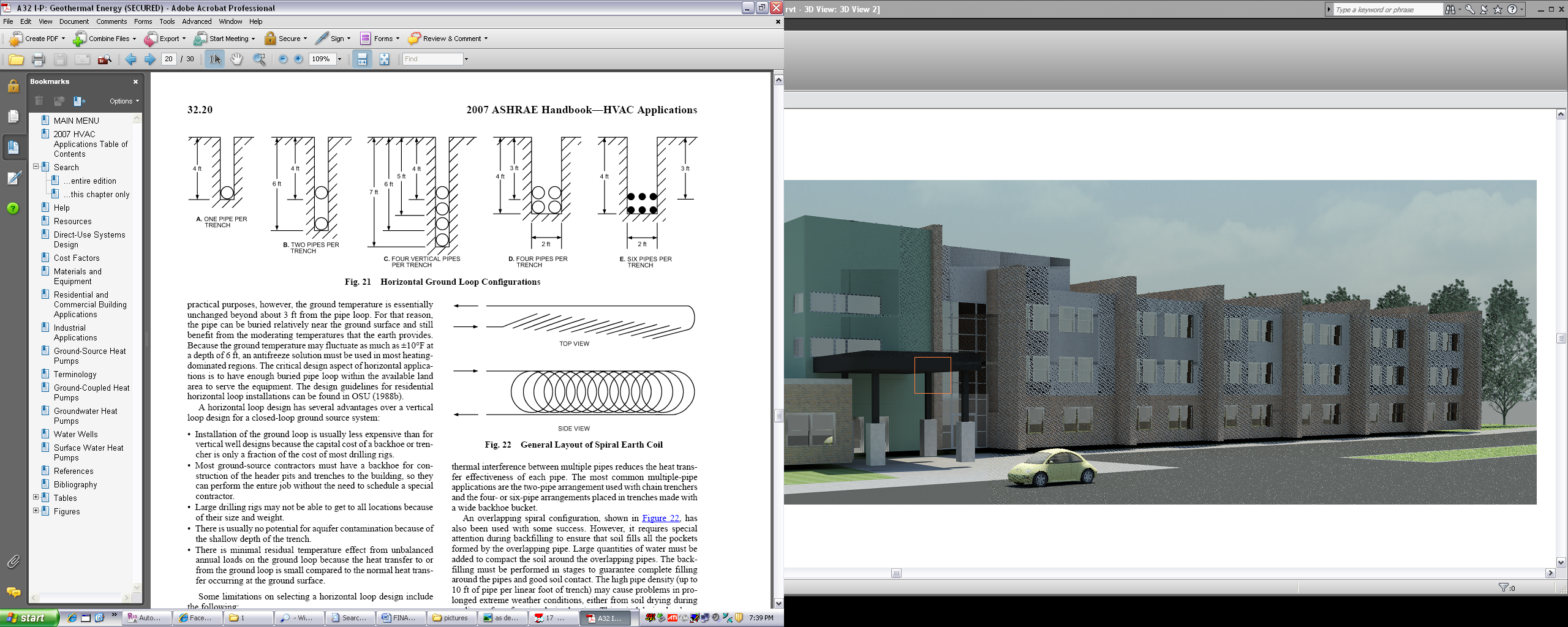 Amanda Cronauer │ Mechanical Option
Horizontal Loop Analysis
Spring 2010
Project Background
Existing Mechanical Summary
Design Objectives
Alternative Descriptions
Ground Source Heat Pumps
Air Source Heat Pumps
System Comparison
Final Recommendations
Vertical Loop Analysis
Systems to be Replaced
Assumptions
Loop Sizing
Loop Optimization [Construction Management Breadth]
Results
Horizontal Loop Analysis
Systems to be Replaced
Assumptions
Loop Sizing
Results
Results:
[150] foot per ton loop recommended

[17,925] feet of length required
Amanda Cronauer │ Mechanical Option
Horizontal Loop Analysis
Spring 2010
Project Background
Existing Mechanical Summary
Design Objectives
Alternative Descriptions
Ground Source Heat Pumps
Air Source Heat Pumps
System Comparison
Final Recommendations
Vertical Loop Analysis
Systems to be Replaced
Assumptions
Loop Sizing
Loop Optimization [Construction Management Breadth]
Results
Horizontal Loop Analysis
Systems to be Replaced
Assumptions
Loop Sizing
Results
Amanda Cronauer │ Mechanical Option
Horizontal Loop Analysis
Spring 2010
Project Background
Existing Mechanical Summary
Design Objectives
Alternative Descriptions
Ground Source Heat Pumps
Air Source Heat Pumps
System Comparison
Final Recommendations
Vertical Loop Analysis
Systems to be Replaced
Assumptions
Loop Sizing
Loop Optimization [Construction Management Breadth]
Results
Horizontal Loop Analysis
Systems to be Replaced
Assumptions
Loop Sizing
Results
Amanda Cronauer │ Mechanical Option
Horizontal Loop Analysis
Spring 2010
Project Background
Existing Mechanical Summary
Design Objectives
Alternative Descriptions
Ground Source Heat Pumps
Air Source Heat Pumps
System Comparison
Final Recommendations
12% Reduction = 1/19 LEED Point [EA Credit 1]
Vertical Loop Analysis
Systems to be Replaced
Assumptions
Loop Sizing
Loop Optimization [Construction Management Breadth]
Results
Horizontal Loop Analysis
Systems to be Replaced
Assumptions
Loop Sizing
Results
Amanda Cronauer │ Mechanical Option
Horizontal Loop Analysis
Spring 2010
Project Background
Existing Mechanical Summary
Design Objectives
Alternative Descriptions
Ground Source Heat Pumps
Air Source Heat Pumps
System Comparison
Final Recommendations
Vertical Loop Analysis
Systems to be Replaced
Assumptions
Loop Sizing
Loop Optimization [Construction Management Breadth]
Results
Horizontal Loop Analysis
Systems to be Replaced
Assumptions
Loop Sizing
Results
Simple Payback Period:
Design:
[5] Rooftop AHU’s =$280,000
[5] ACCU’s= $12,000
Utility= $112,893
Ductwork= $319,850
Redesign:
[67] Heat Pumps= $420,050
[5] DOAS Units= $82,042
Horizontal Loop= $76,898
Ductwork= $74,531
Utility= $109,764
Simple Payback Period: 0.95 years
Amanda Cronauer │ Mechanical Option
Air Source Heat Pumps
Spring 2010
Project Background
Existing Mechanical Summary
Design Objectives
Alternative Descriptions
Ground Source Heat Pumps
Air Source Heat Pumps
System Comparison
Final Recommendations
Analysis
Systems to be Replaced
Assumptions
Results
Systems to be Replaced:

Series Fan Powered Boxes  Heat Pump

Rooftop Air Handling Units  Dedicated Outdoor Air Unit
Amanda Cronauer │ Mechanical Option
Air Source Heat Pumps
Spring 2010
Project Background
Existing Mechanical Summary
Design Objectives
Alternative Descriptions
Ground Source Heat Pumps
Air Source Heat Pumps
System Comparison
Final Recommendations
Analysis
Systems to be Replaced
Assumptions
Results
Assumptions:
Zoning

Heat Pumps

DOAS Units
Amanda Cronauer │ Mechanical Option
Air Source Heat Pumps
Spring 2010
Project Background
Existing Mechanical Summary
Design Objectives
Alternative Descriptions
Ground Source Heat Pumps
Air Source Heat Pumps
System Comparison
Final Recommendations
Analysis
Systems to be Replaced
Assumptions
Results
Amanda Cronauer │ Mechanical Option
Air Source Heat Pumps
Spring 2010
Project Background
Existing Mechanical Summary
Design Objectives
Alternative Descriptions
Ground Source Heat Pumps
Air Source Heat Pumps
System Comparison
Final Recommendations
Analysis
Systems to be Replaced
Assumptions
Results
Amanda Cronauer │ Mechanical Option
Air Source Heat Pumps
Spring 2010
Project Background
Existing Mechanical Summary
Design Objectives
Alternative Descriptions
Ground Source Heat Pumps
Air Source Heat Pumps
System Comparison
Final Recommendations
Analysis
Systems to be Replaced
Assumptions
Results
17% Reduction = 3/19 LEED Points [EA Credit 1]
Amanda Cronauer │ Mechanical Option
Air Source Heat Pumps
Spring 2010
Project Background
Existing Mechanical Summary
Design Objectives
Alternative Descriptions
Ground Source Heat Pumps
Air Source Heat Pumps
System Comparison
Final Recommendations
Analysis
Systems to be Replaced
Assumptions
Results
Simple Payback Period:
Design:
[5] Rooftop AHU’s =$280,000
[5] ACCU’s= $12,000
Utility= $112,893
Ductwork= $319,850
Redesign:
[67] Heat Pumps= $211,403
[5] DOAS Units= $83,042
Ductwork= $74,531
Utility= $103,384
Simple Payback Period: 0.65 years
Amanda Cronauer │ Mechanical Option
System Comparison
Spring 2010
Project Background
Existing Mechanical Summary
Design Objectives
Alternative Descriptions
Ground Source Heat Pumps
Air Source Heat Pumps
System Comparison
Final Recommendations
Amanda Cronauer │ Mechanical Option
System Comparison
Spring 2010
Project Background
Existing Mechanical Summary
Design Objectives
Alternative Descriptions
Ground Source Heat Pumps
Air Source Heat Pumps
System Comparison
Final Recommendations
Amanda Cronauer │ Mechanical Option
System Comparison
Spring 2010
Project Background
Existing Mechanical Summary
Design Objectives
Alternative Descriptions
Ground Source Heat Pumps
Air Source Heat Pumps
System Comparison
Final Recommendations
Simple Payback Period:
Vertical Loop GSHP = [1.2] years

Horizontal Loop GSHP = [0.95] years

Air Source Heat Pump= [0.65] years
Amanda Cronauer │ Mechanical Option
Final Recommendations
Spring 2010
Project Background
Existing Mechanical Summary
Design Objectives
Alternative Descriptions
Ground Source Heat Pumps
Air Source Heat Pumps
System Comparison
Final Recommendations
Emissions and Fuel Consumption:
Vertical Ground Source Heat Pump
Lowest First Cost:
Air Source Heat Pump
Fastest Potential Payback:
Air Source Heat Pump
LEED Points:
Vertical Ground Source Heat Pump
Amanda Cronauer │ Mechanical Option
Questions
Spring 2010
Special Thanks To:
Paul Cronauer, H.F. Lenz Contact
Verne McKissick, McKissick Architects Contact
Dr. Bahnfleth, Faculty Advisor
Penn State Architectural Engineering Mechanical Faculty
Family and Friends for all their support
Fellow AE Students
Jonah, moral support
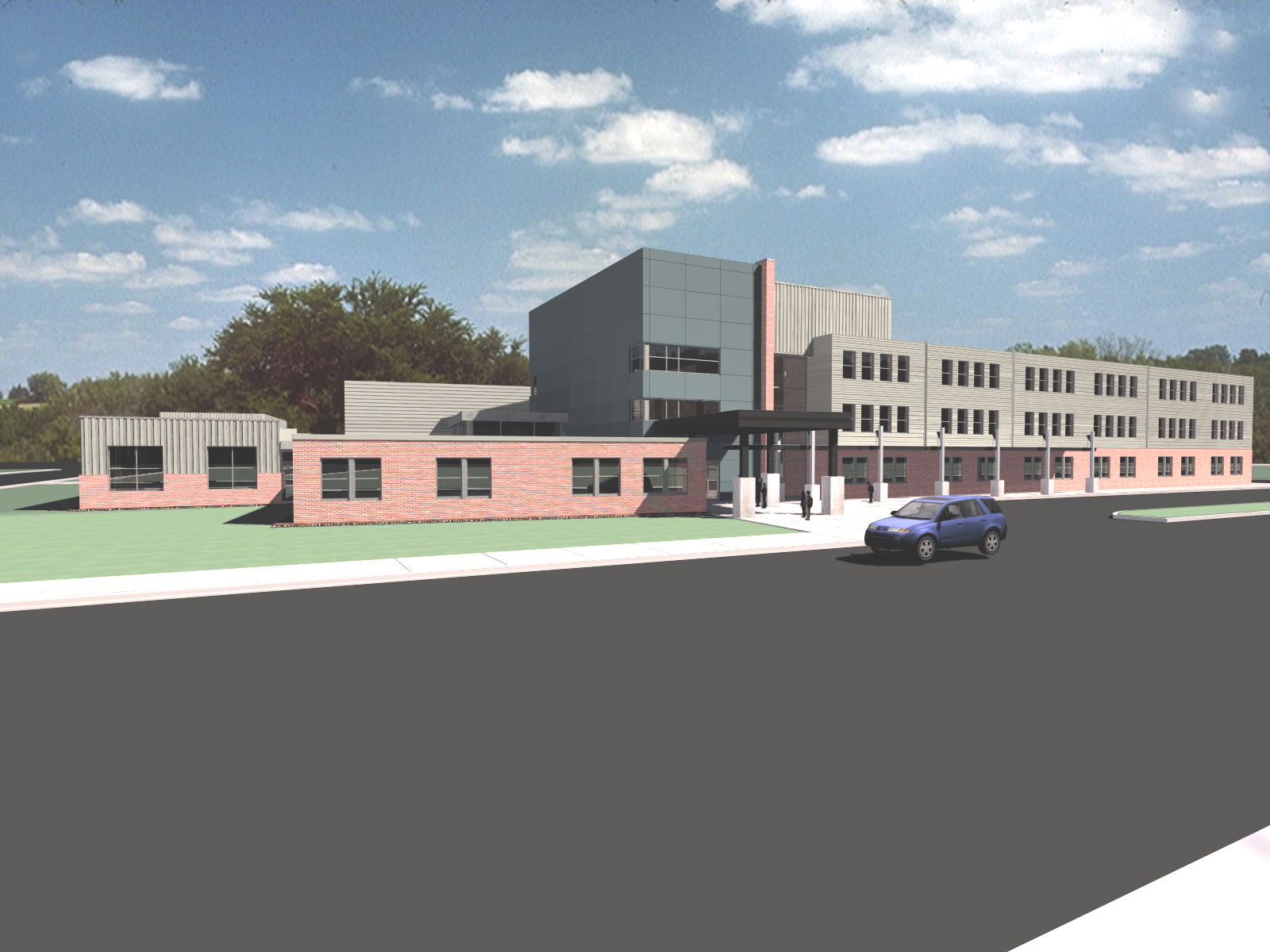 Amanda Cronauer │ Mechanical Option